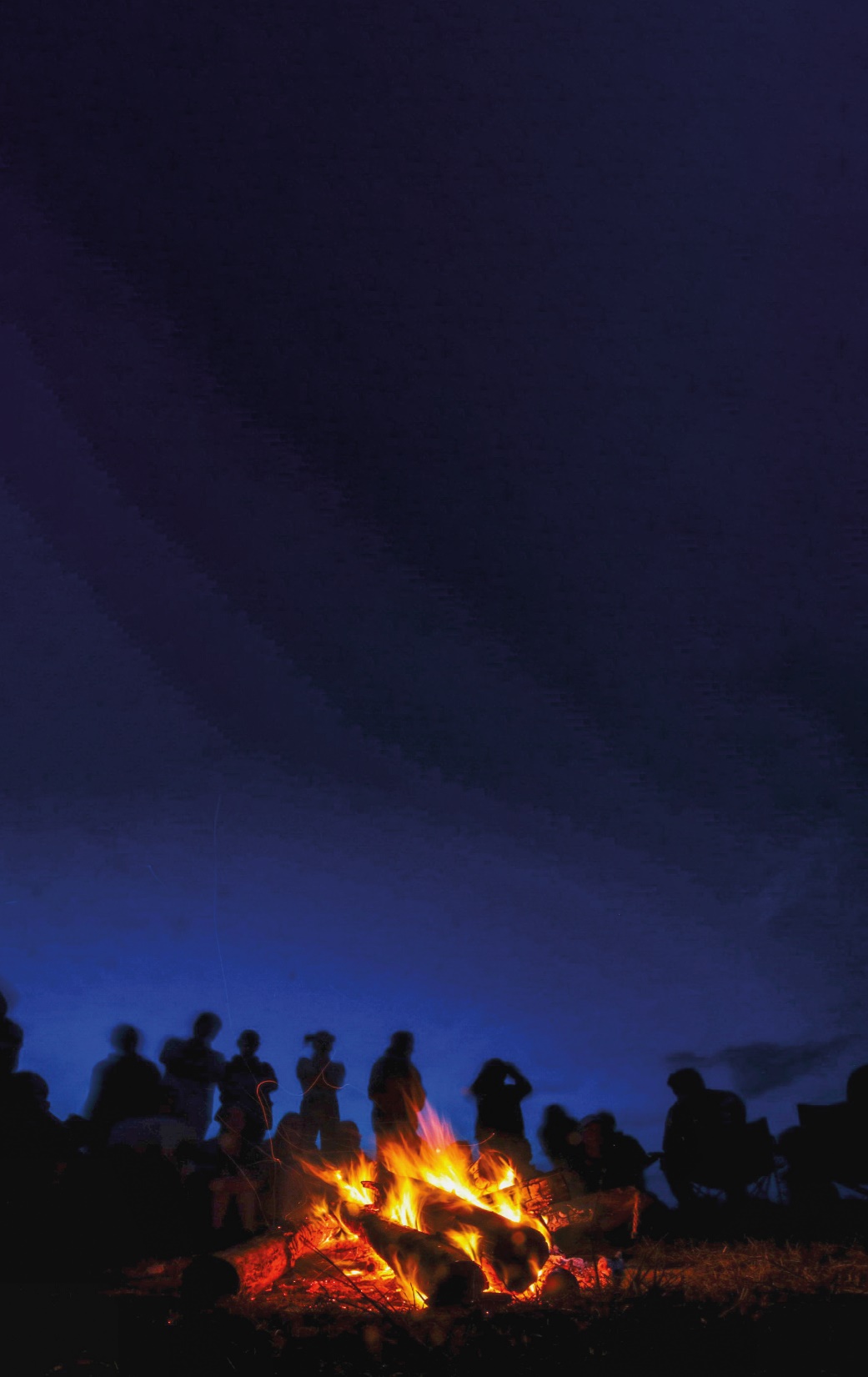 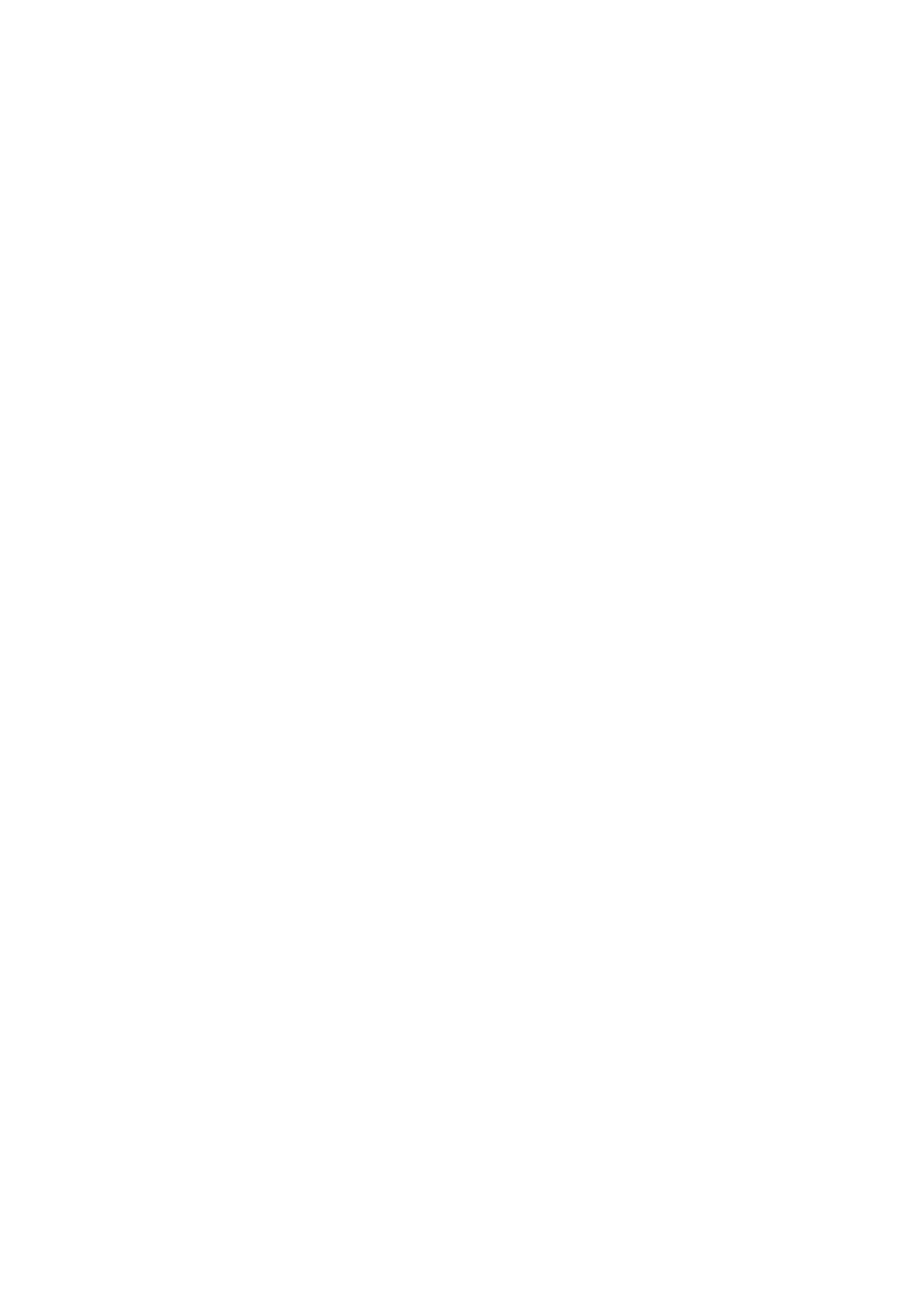 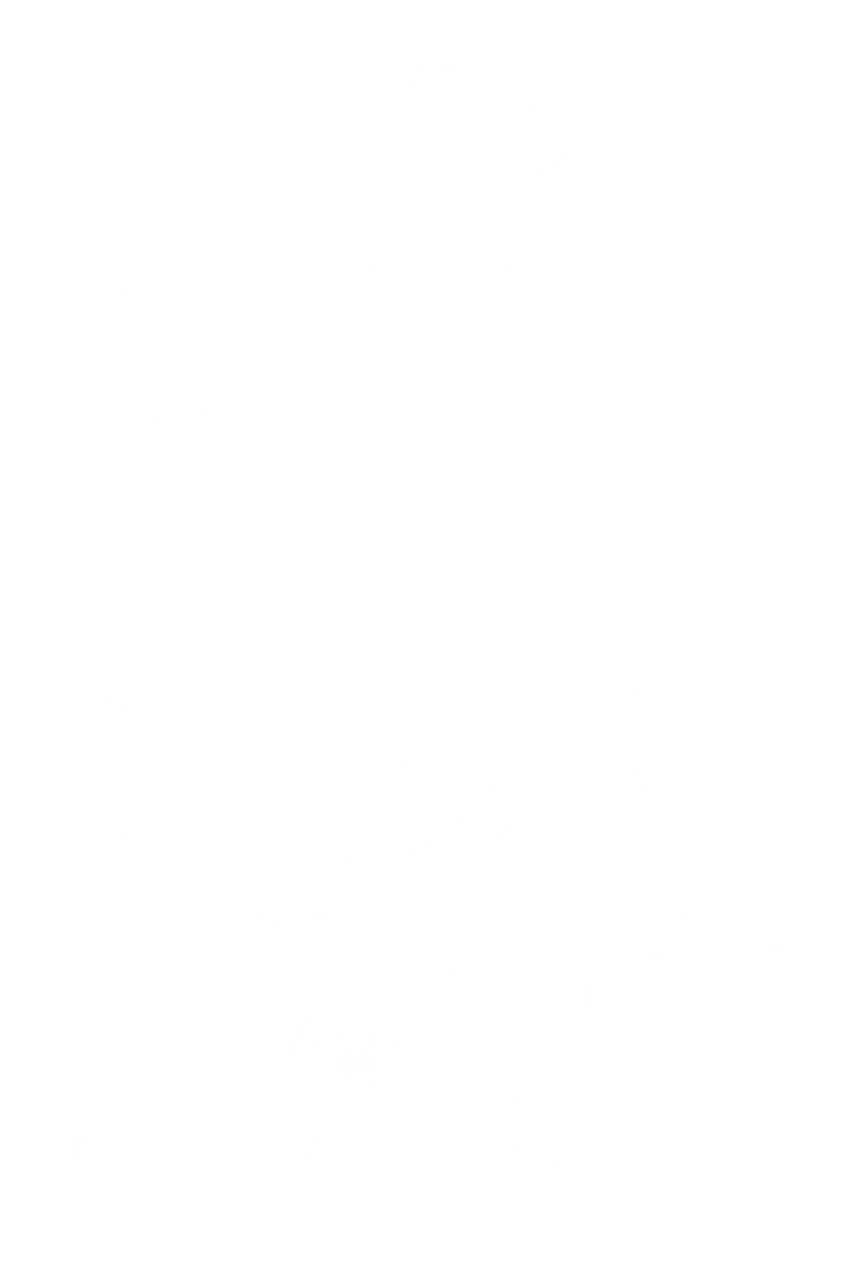 CANTIQUEDES SCOUTS
www
2022
Paroles 2022 : Les Scouts / Antoine Armedan
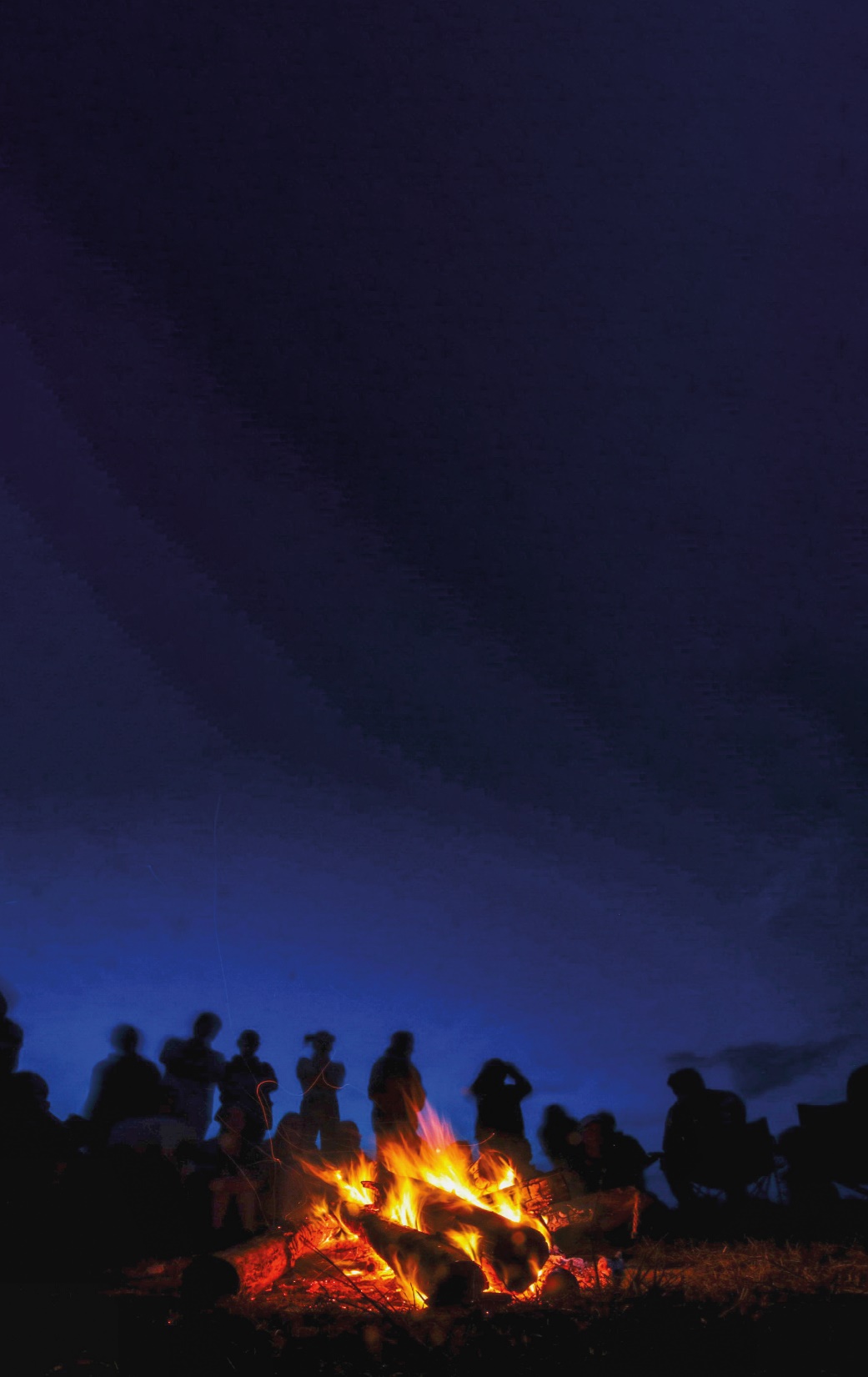 Les scouts 
Nous voilà tous ensemble 
Pour saluer la fin du jour
www
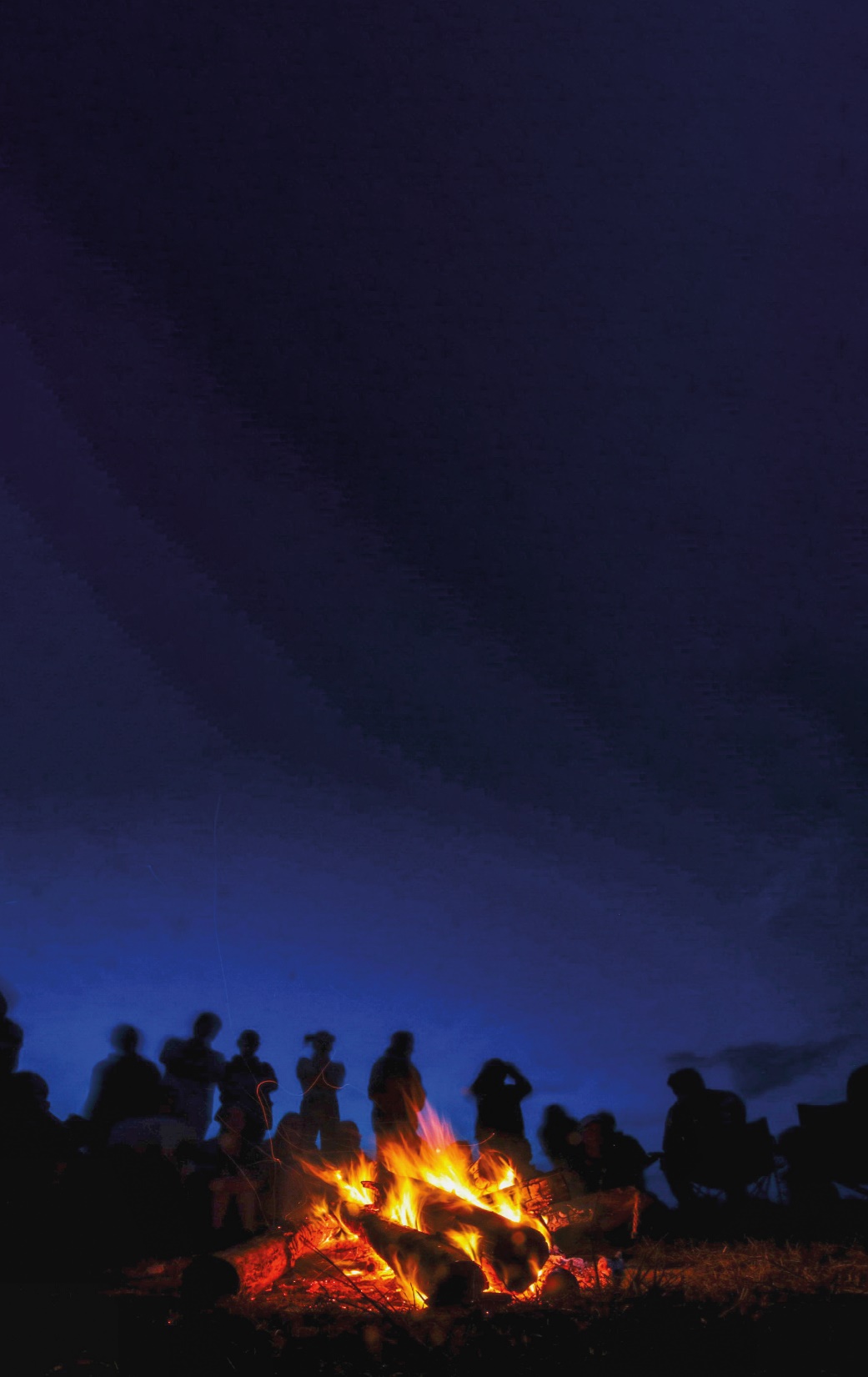 Les scouts
Toutes nos voix s’assemblent
Sous les étoiles qui nous entourent
www
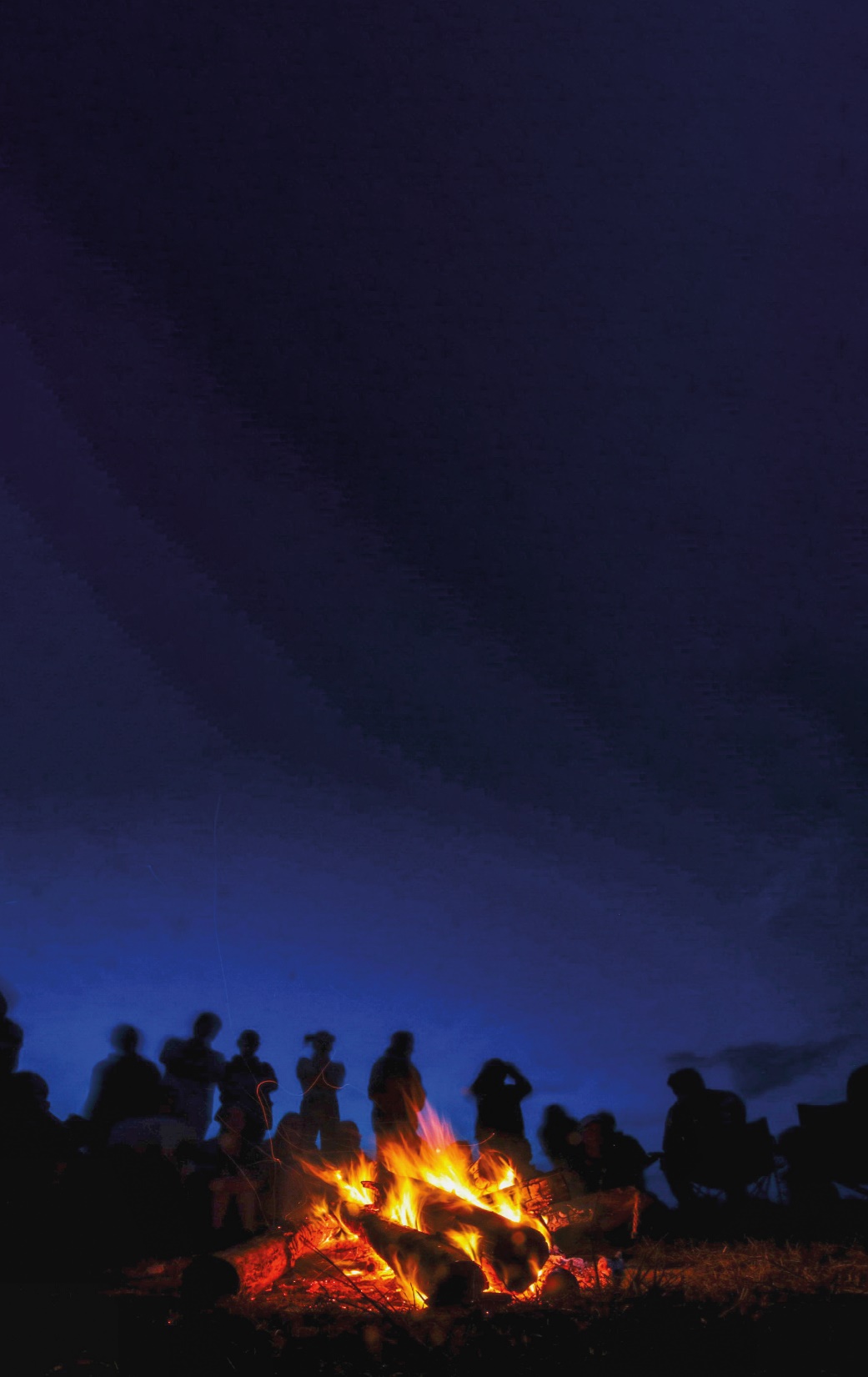 Ami sens-tu la joie ardente 
Qui de ce camp s’en va monter
www
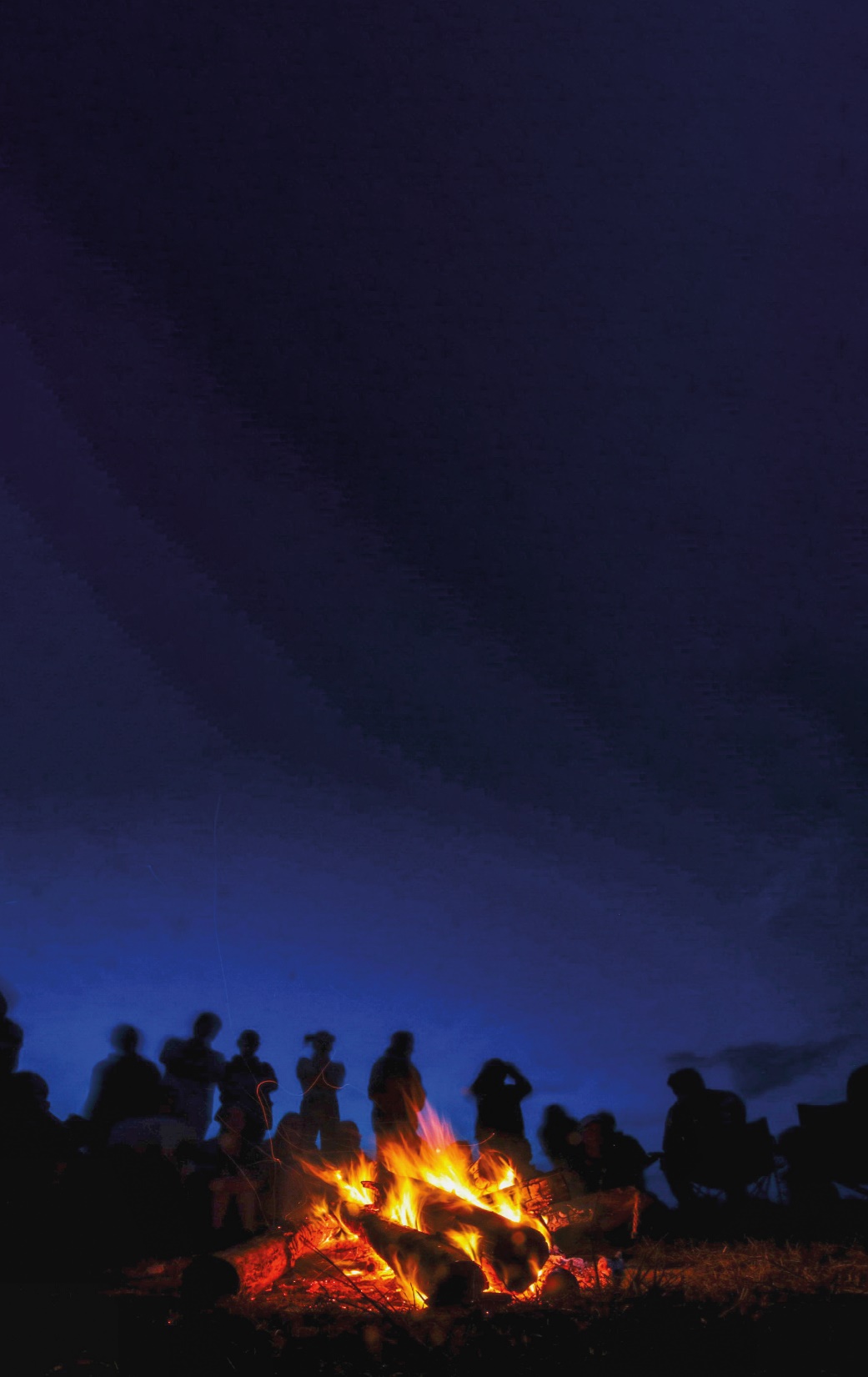 Cette fraternité vivante
Qui lie les scouts du monde entier
www
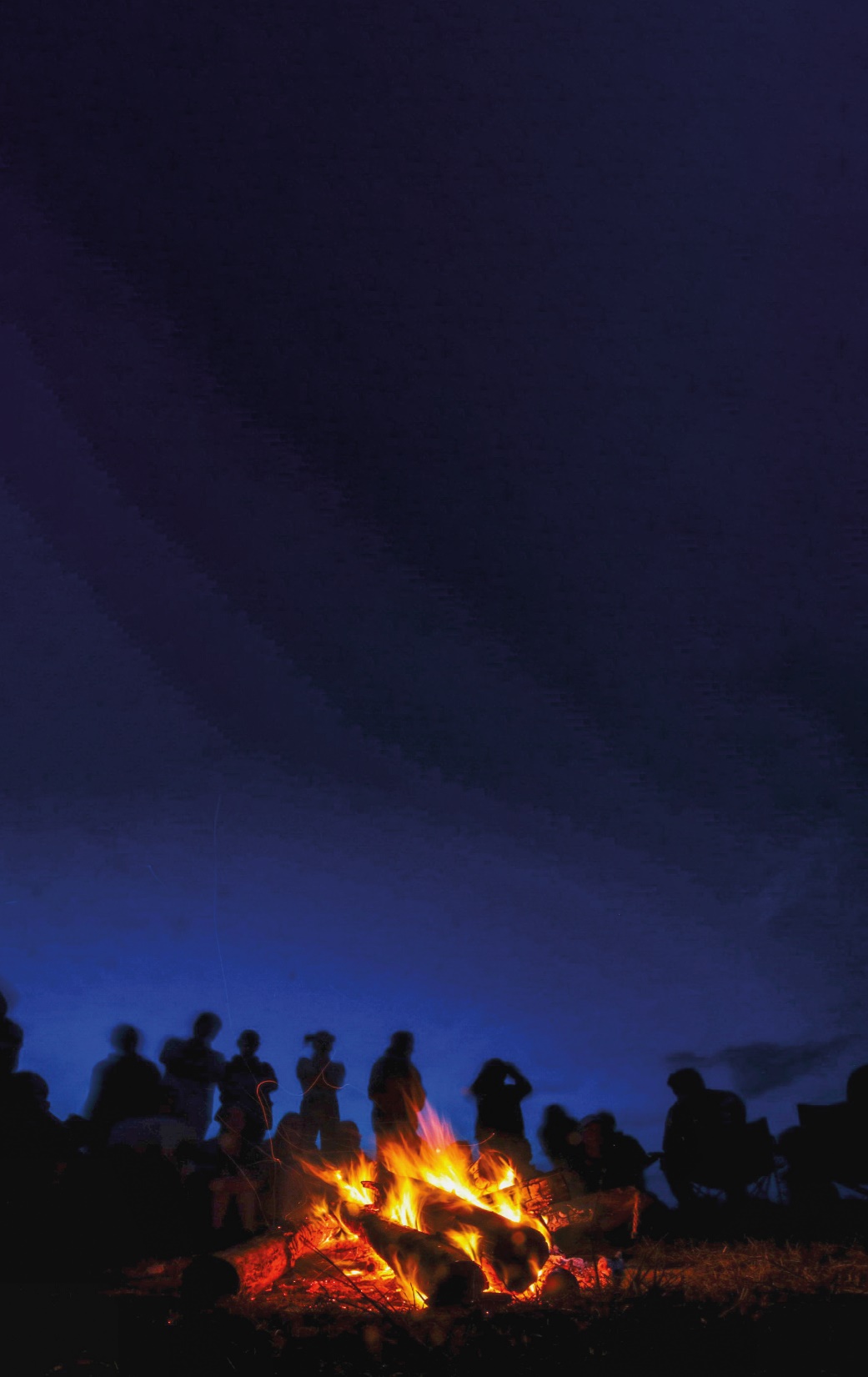 Nous chantons la soirée venue
Et la flamme brille dans nos yeux
www
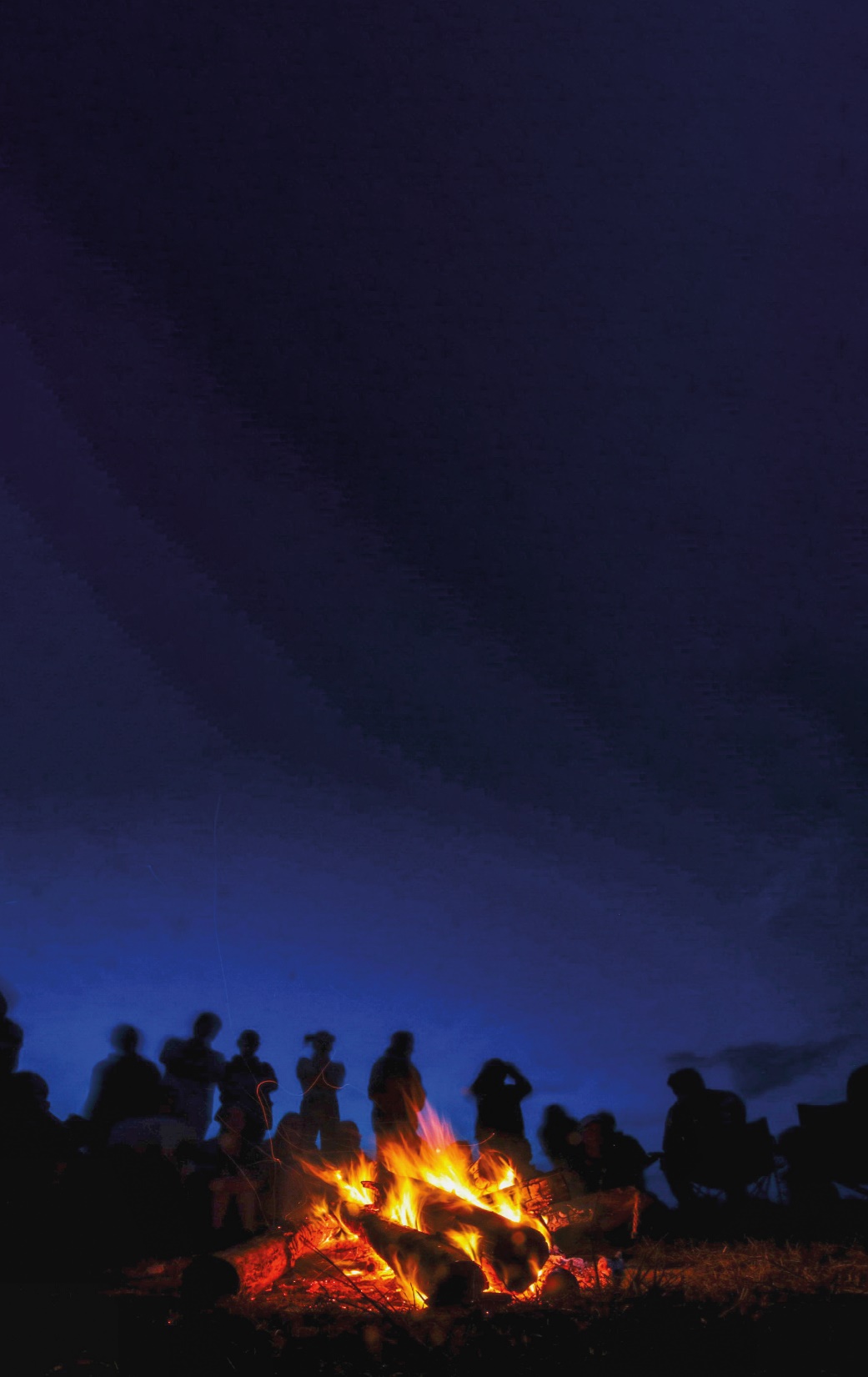 Dans le bois  silencieux 
Ensemble on se salue
www
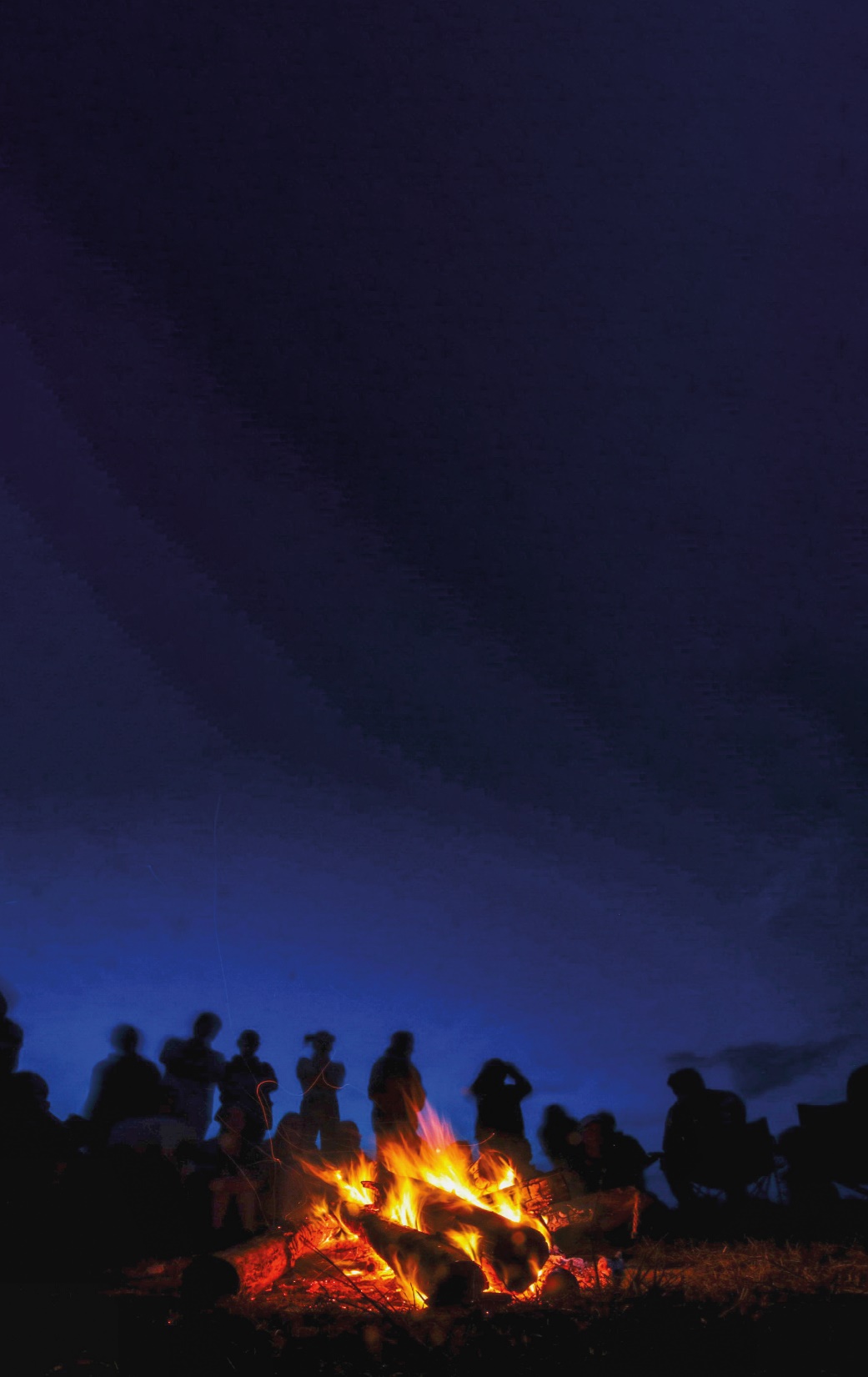 Toujours prêts 
À faire de notre mieux
www
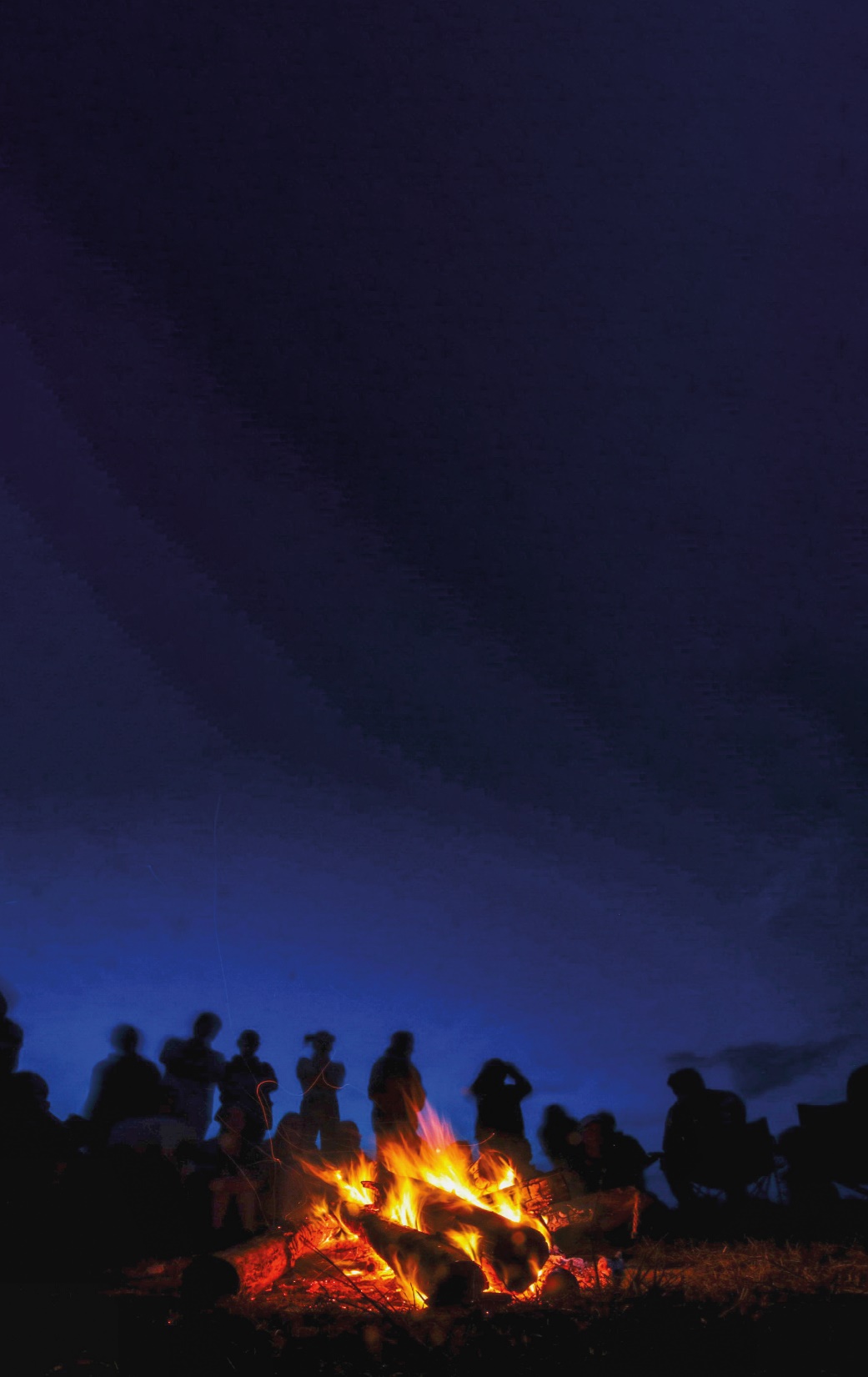 Merci  
À toi belle nature
Qu’il est bon de grandir ici
www
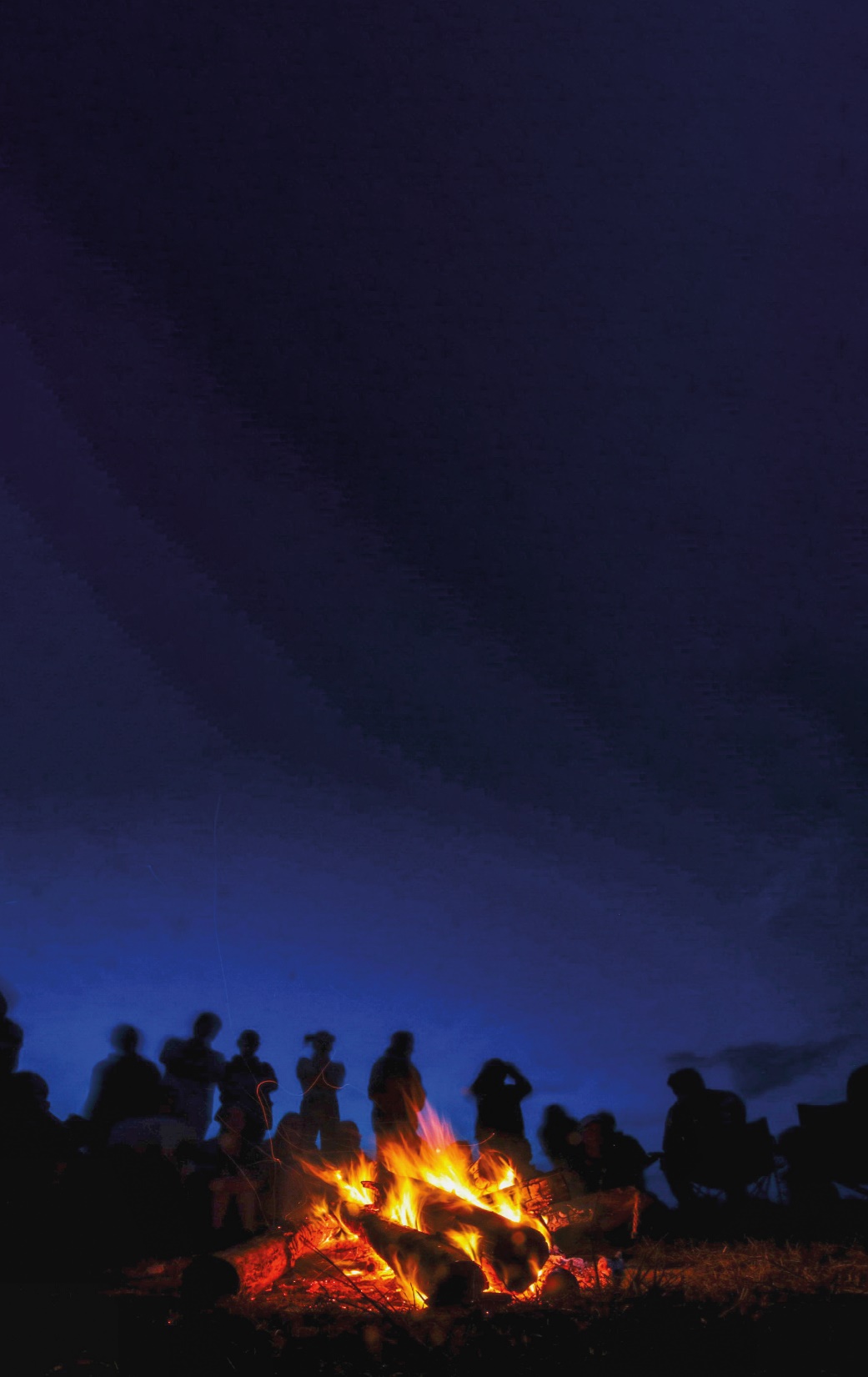 Merci 
Pour la grande aventure
Que l’on a vécue aujourd’hui
www
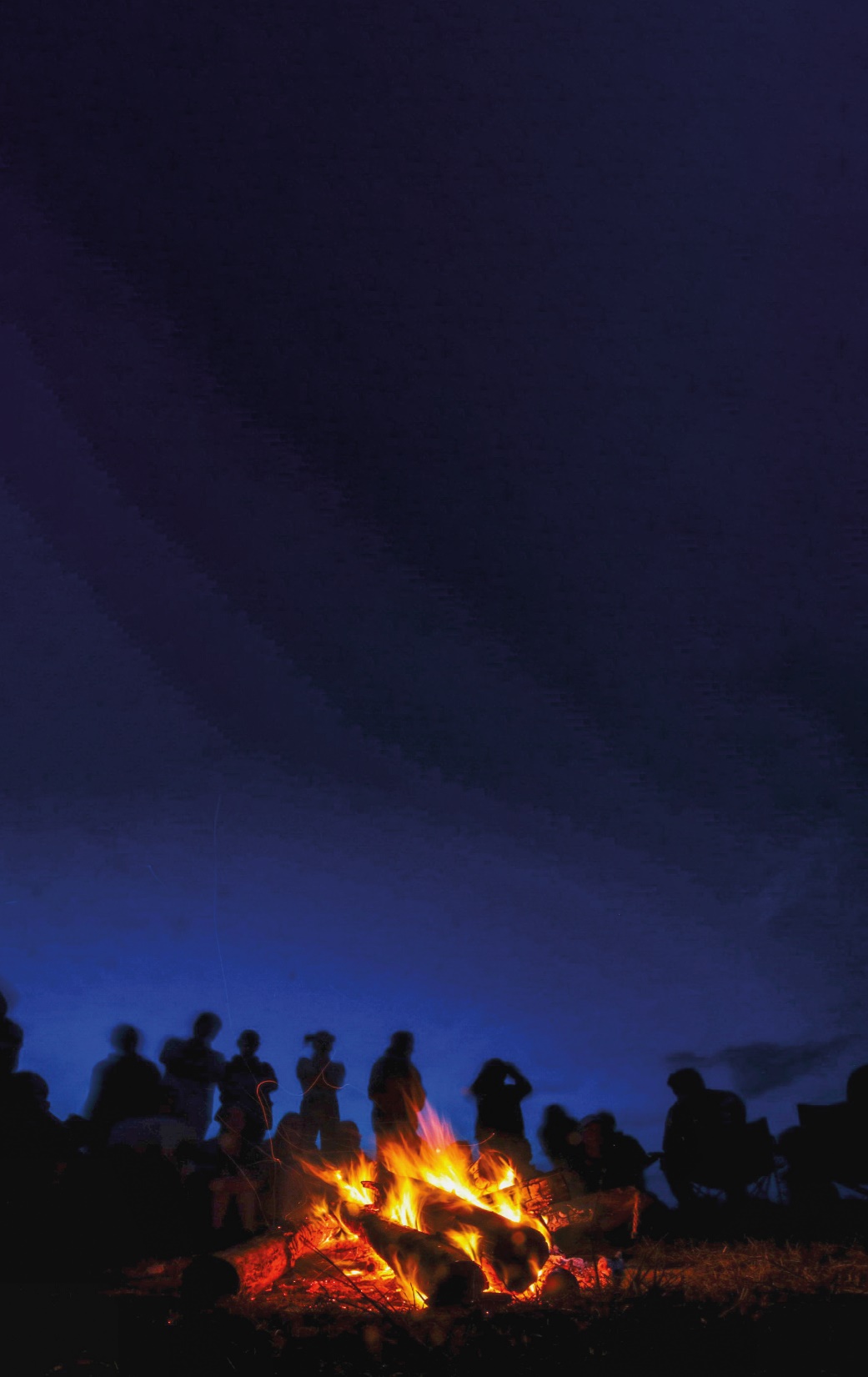 Merci aussi pour cette entraide
Allons, tous copains, droit devant
www
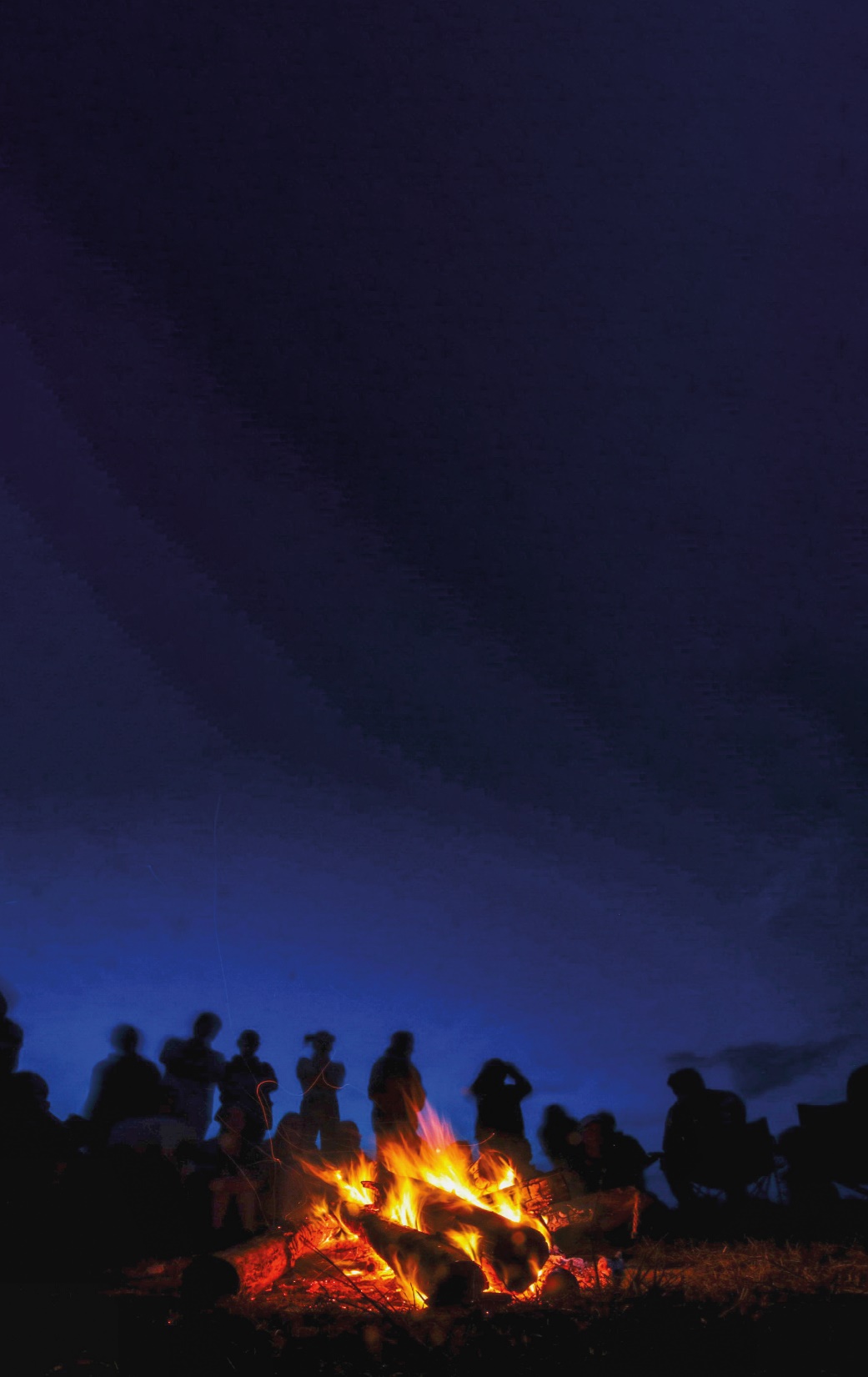 Avec vous jamais elle ne cède
Notre amitié fait face au vent
www
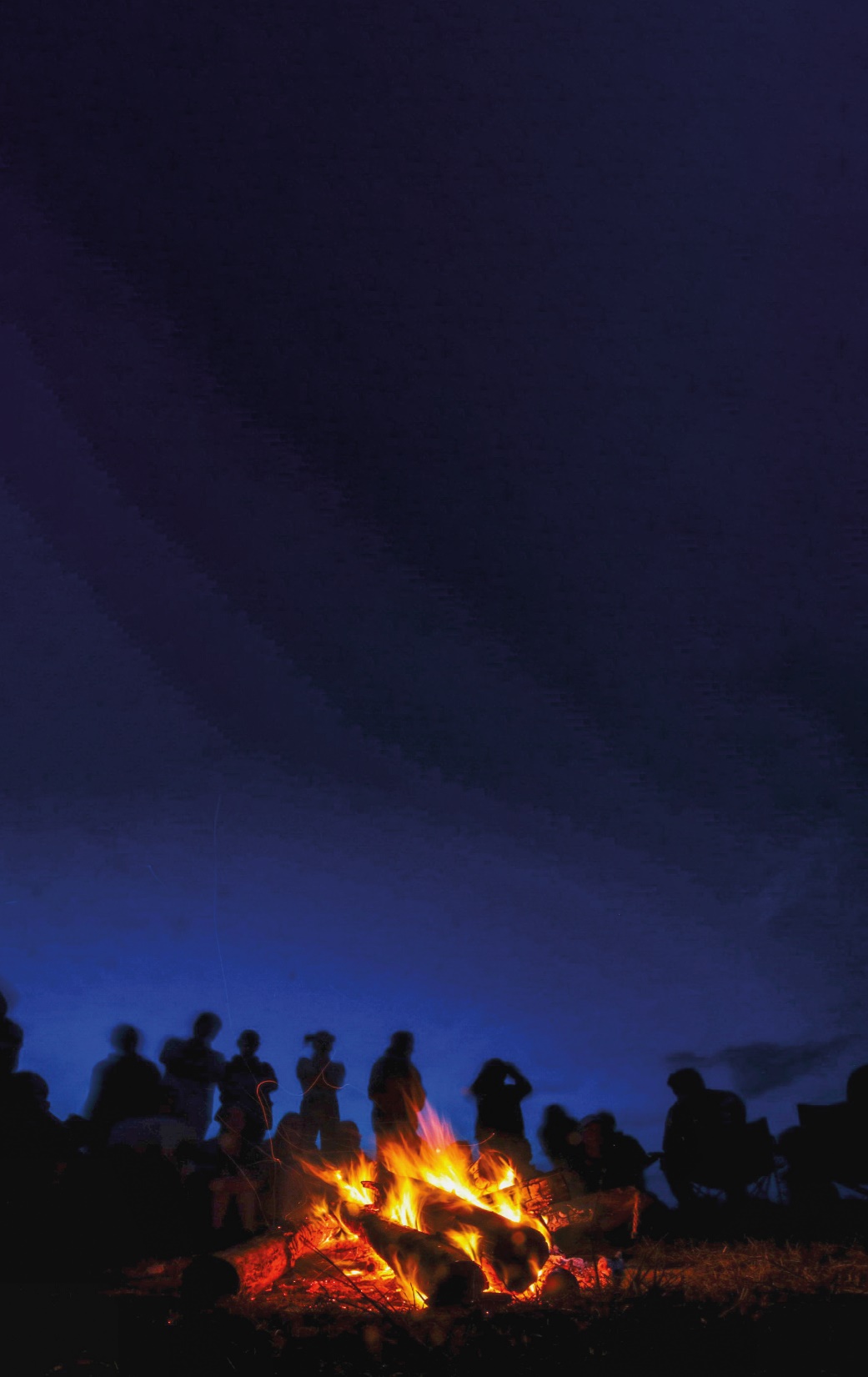 Nous chantons la soirée venue
Et la flamme brille dans nos yeux
www
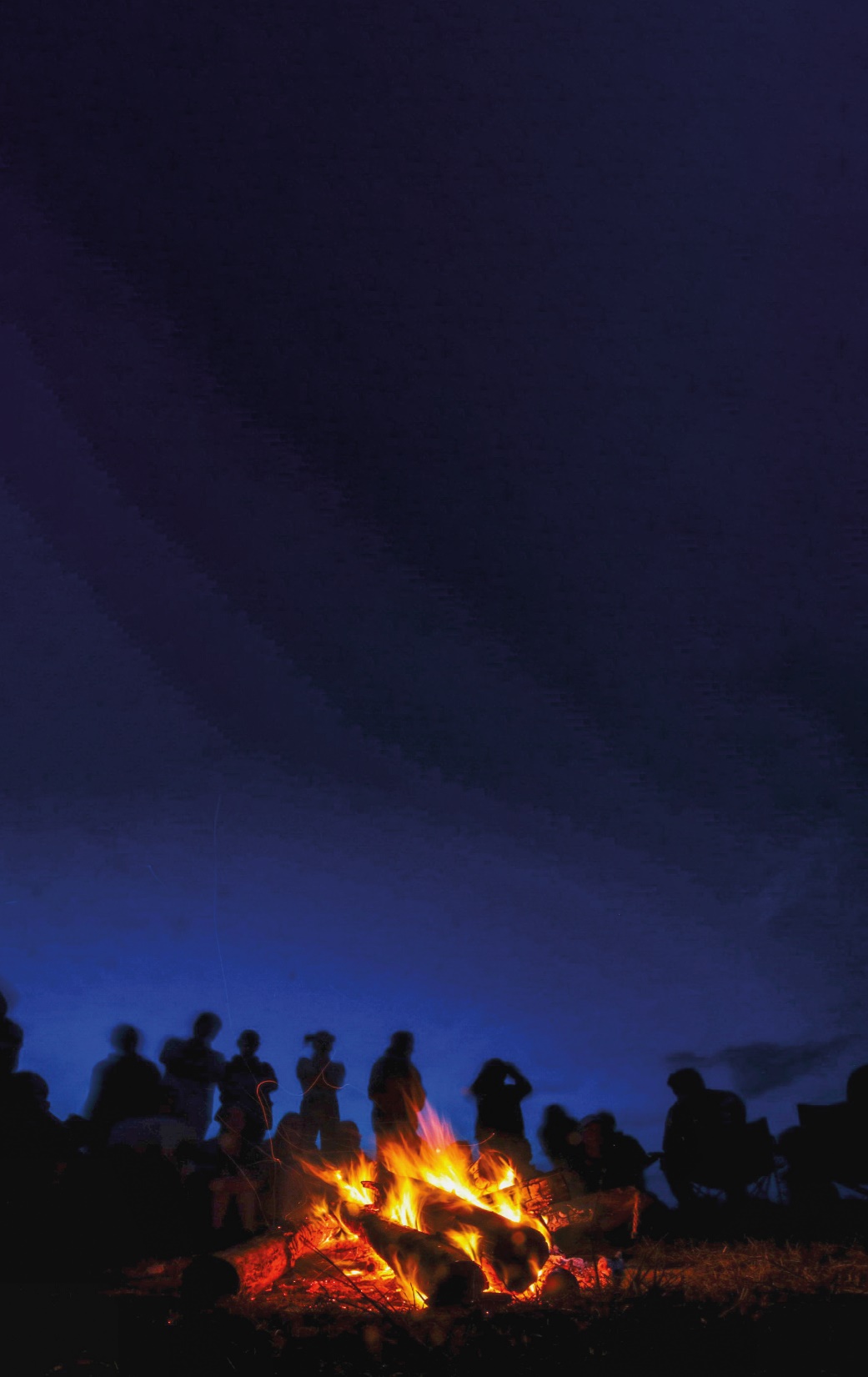 Dans le bois  silencieux 
Ensemble on se salue
www
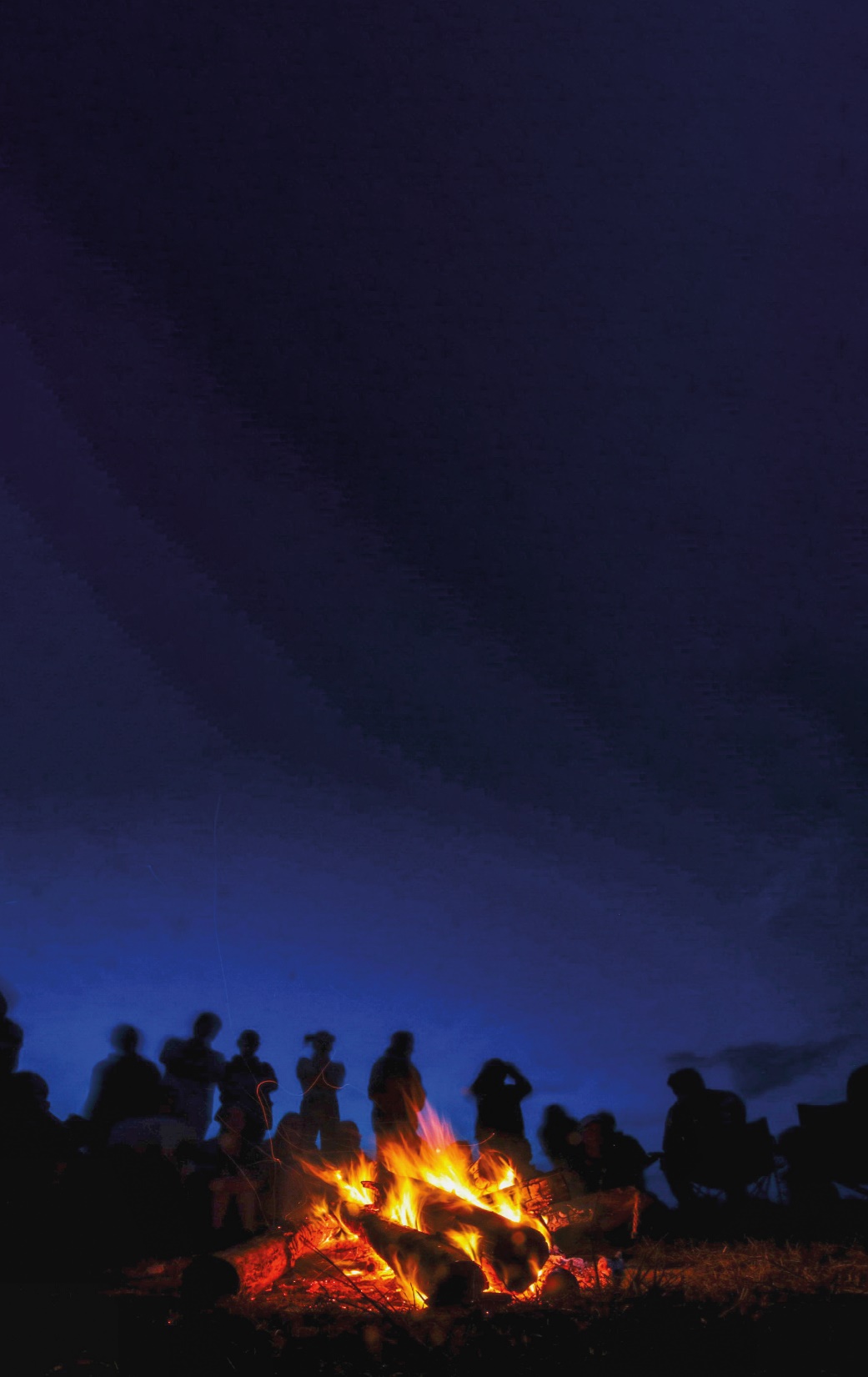 Toujours prêts 
À faire de notre mieux
www
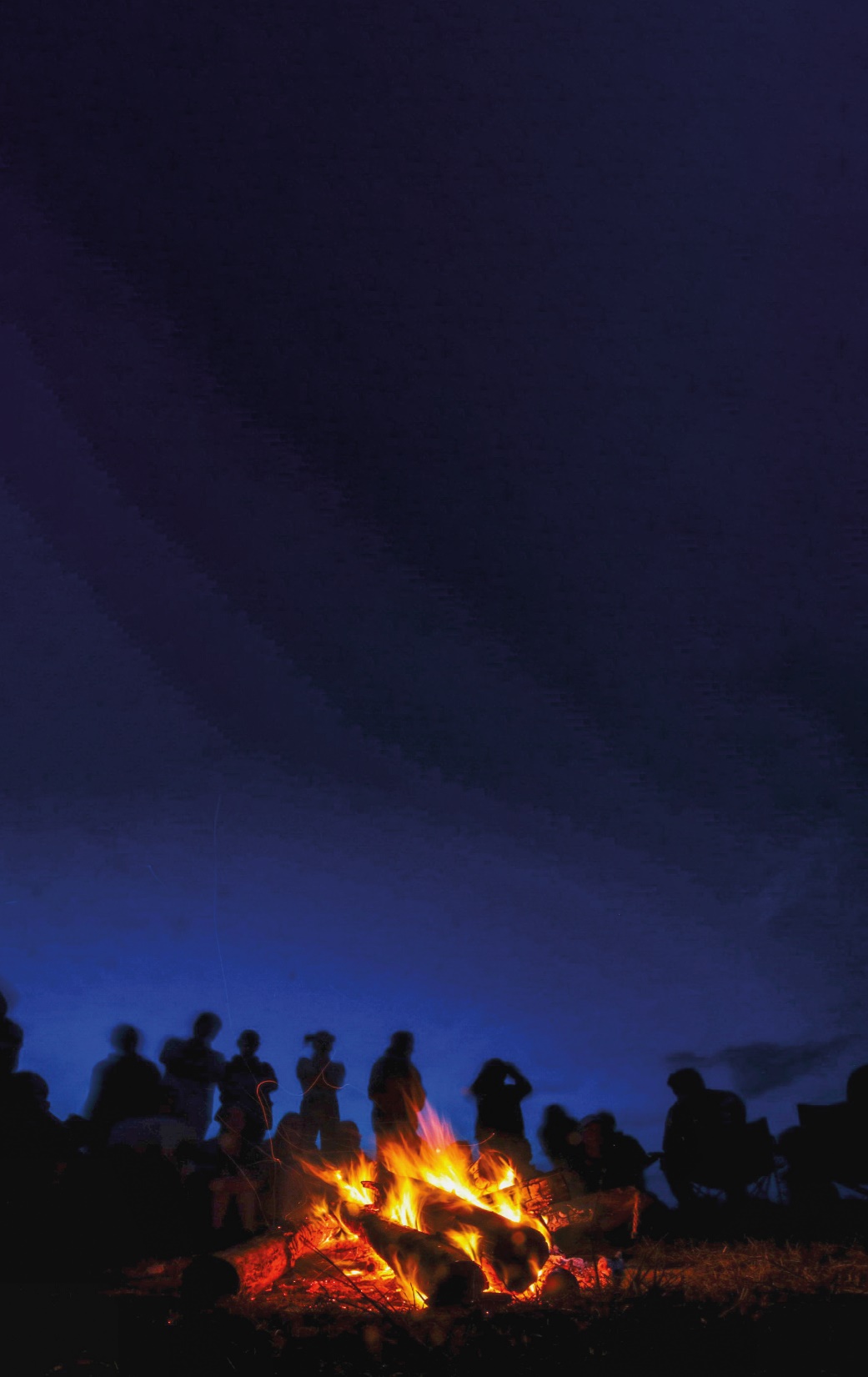 Pendant 
Que notre chant s’élève
Dans l’air du soir calme et serein
www
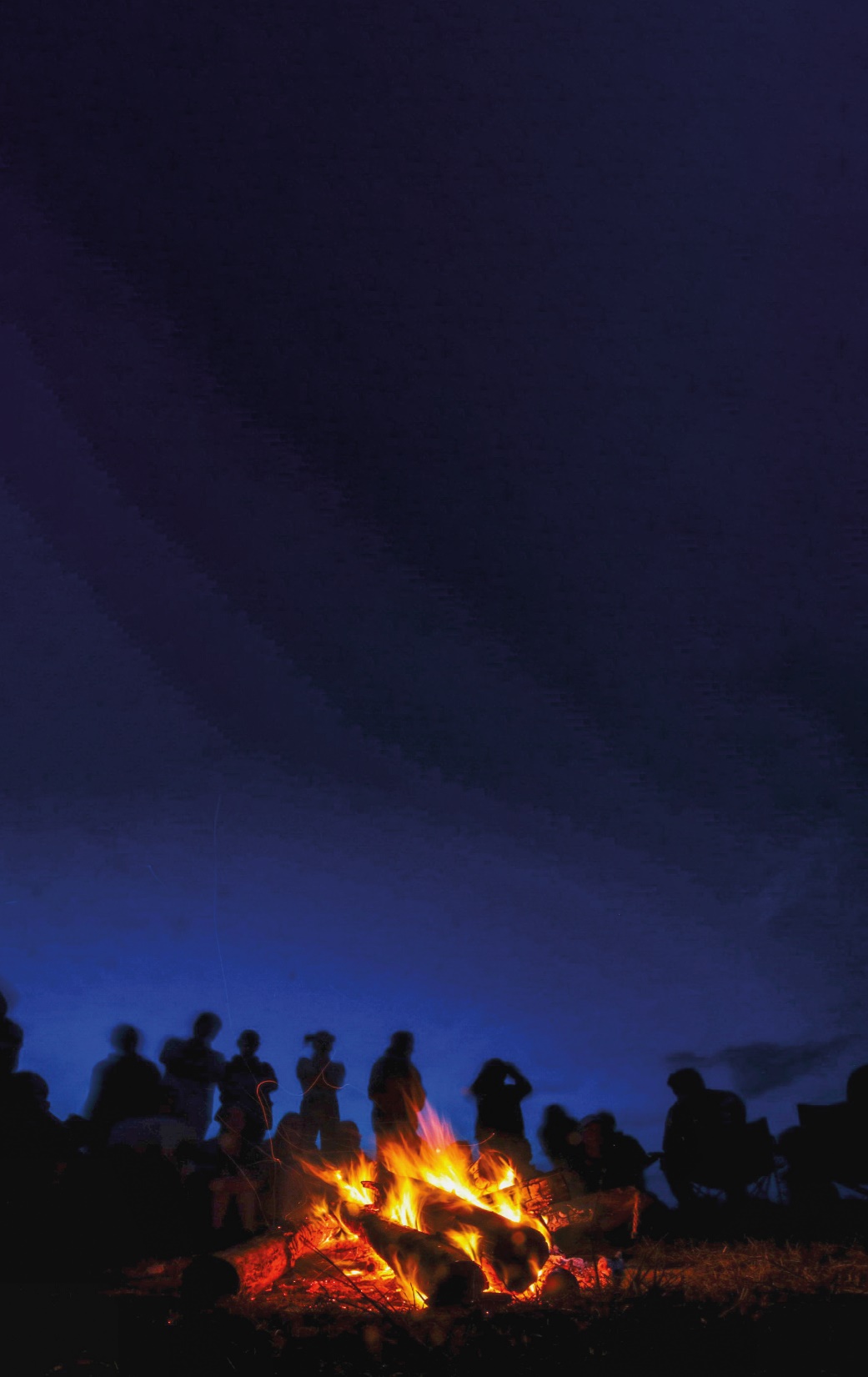 Avant 
Qu’on s’endorme et qu’on rêve
À ce qui nous attend demain
www
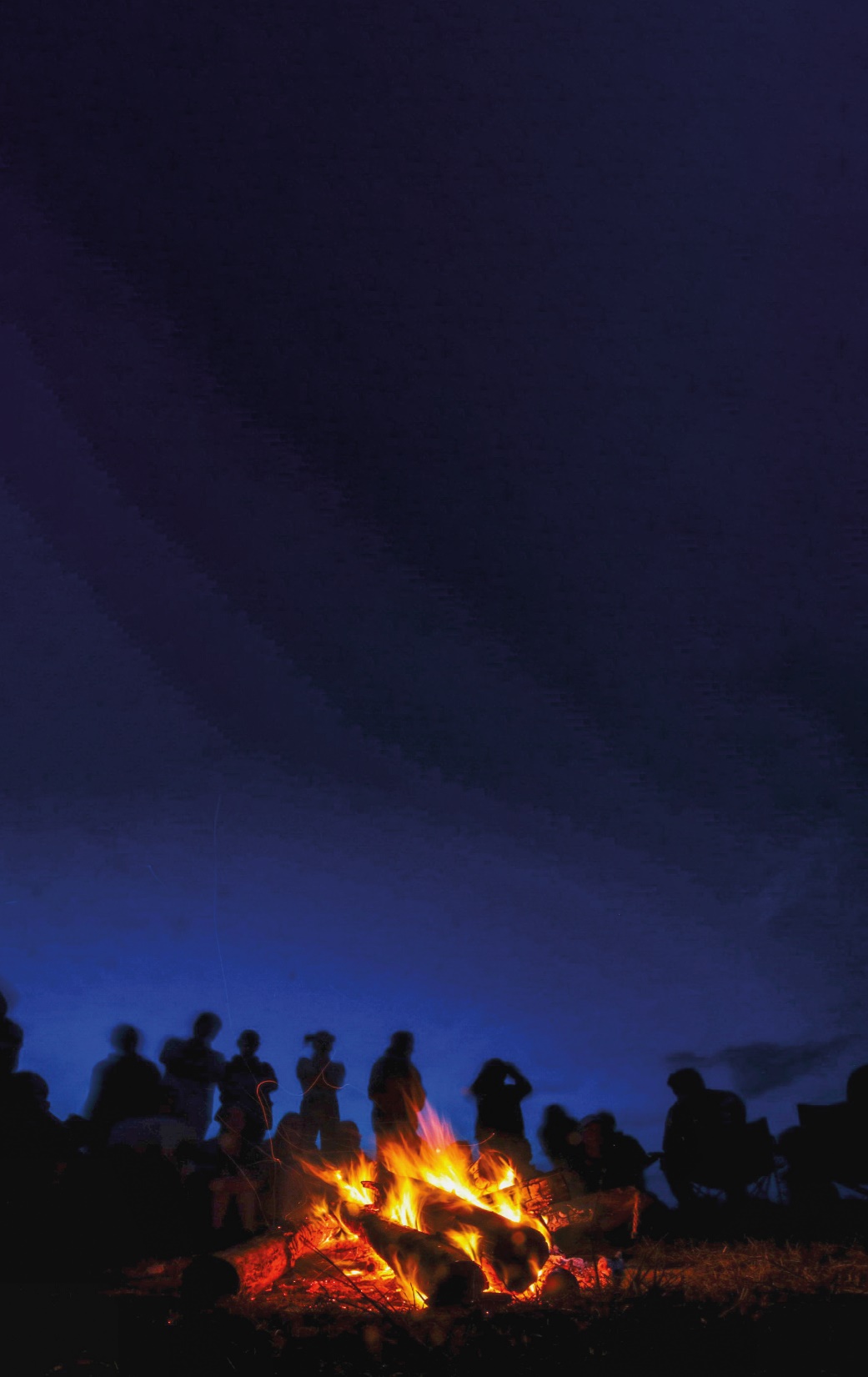 Restons unis et solidaires 
Soudés par la force du clan
www
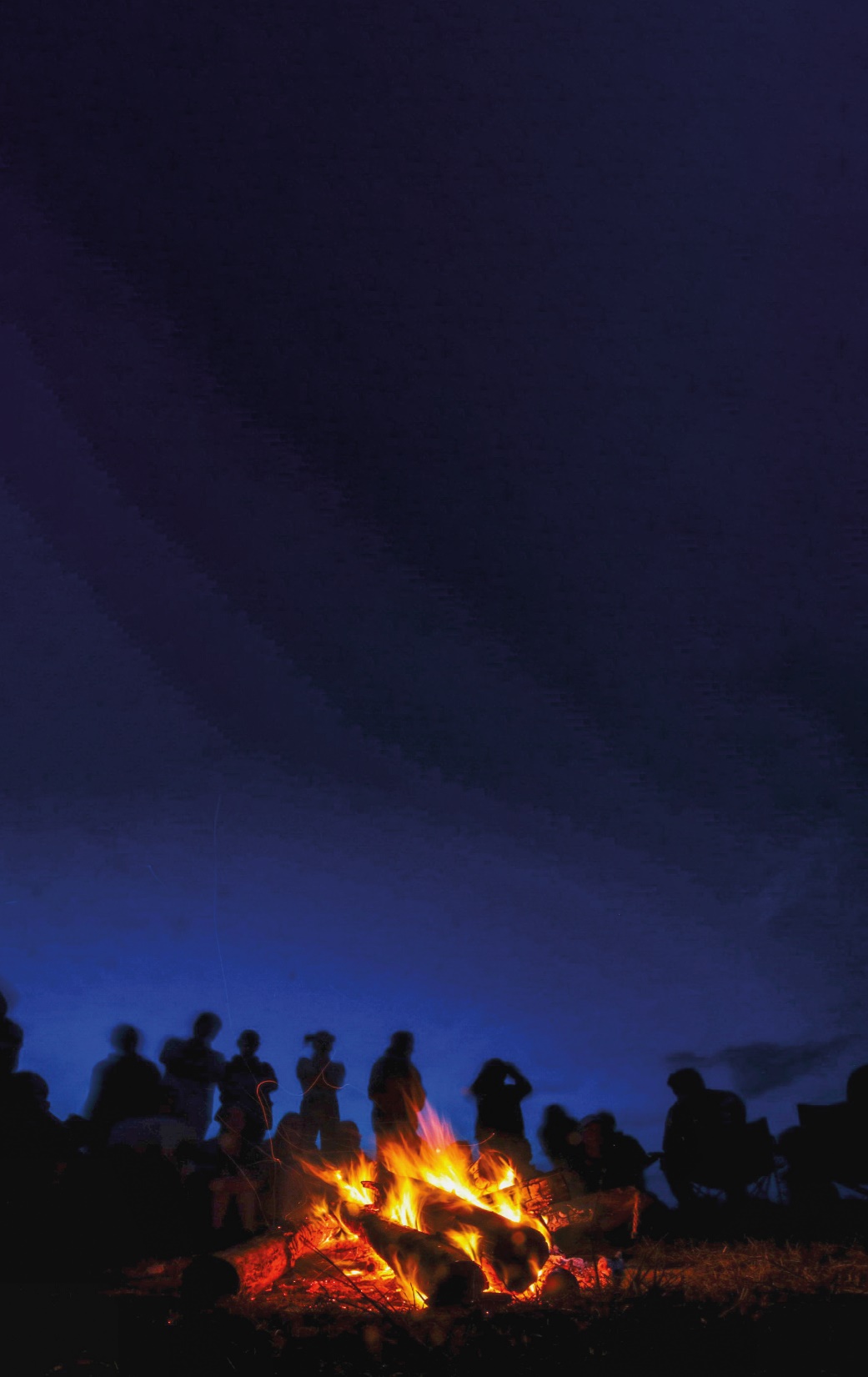 Laissons cet instant éphémère 
Emplir de paix nos cœurs battants
www
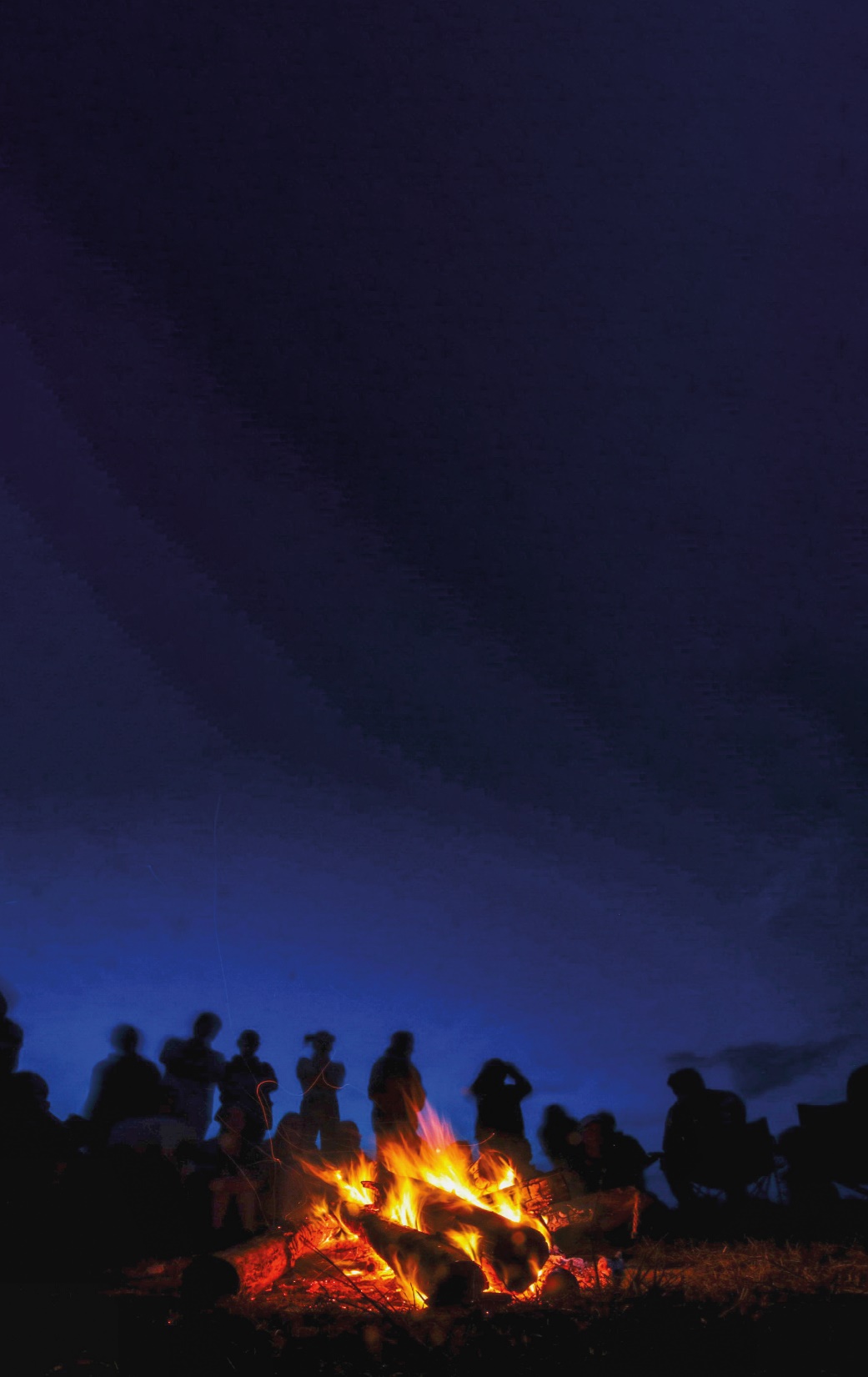 Nous chantons la soirée venue
Et la flamme brille dans nos yeux
www
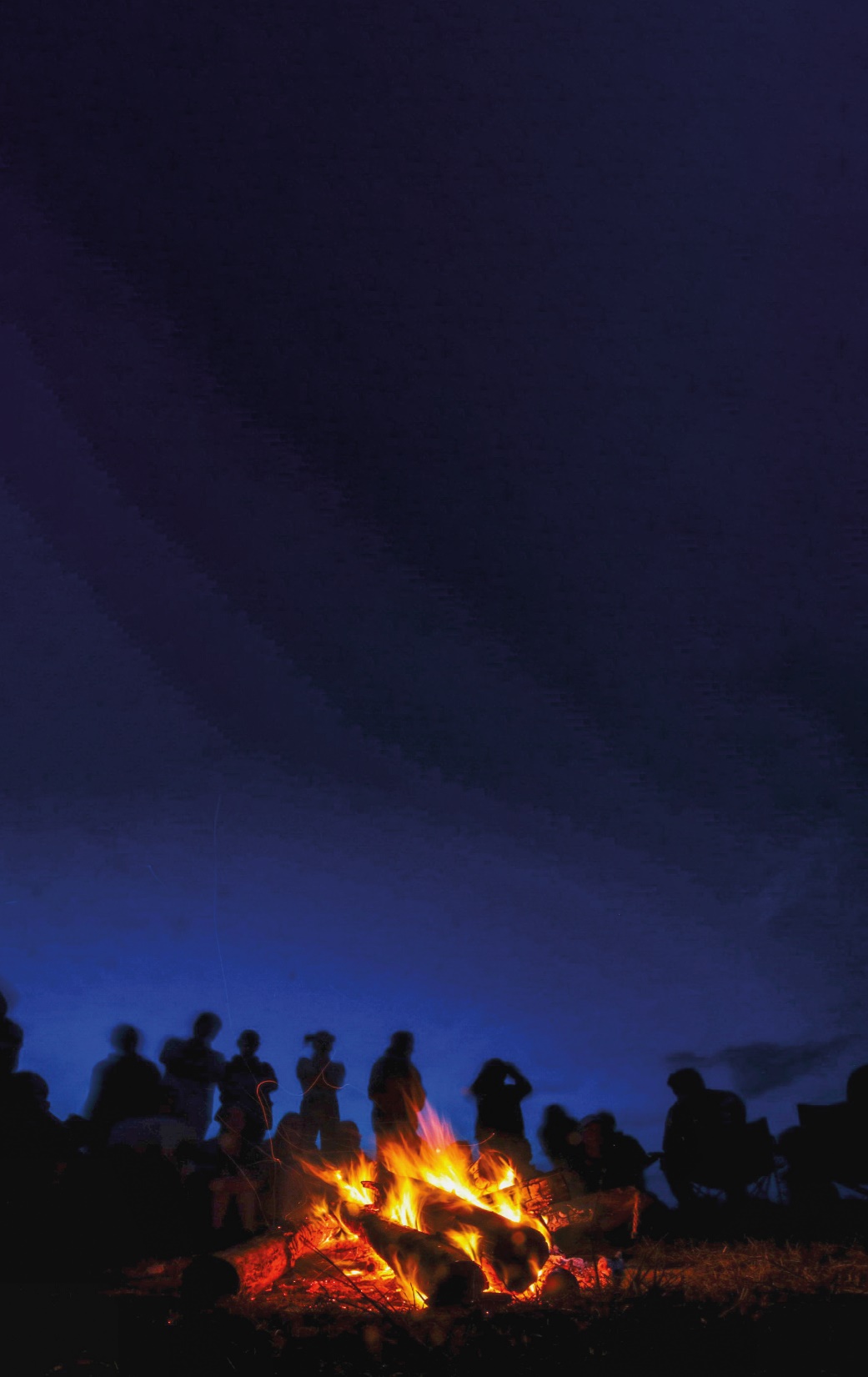 Dans le bois silencieux 
Ensemble on se salue
www
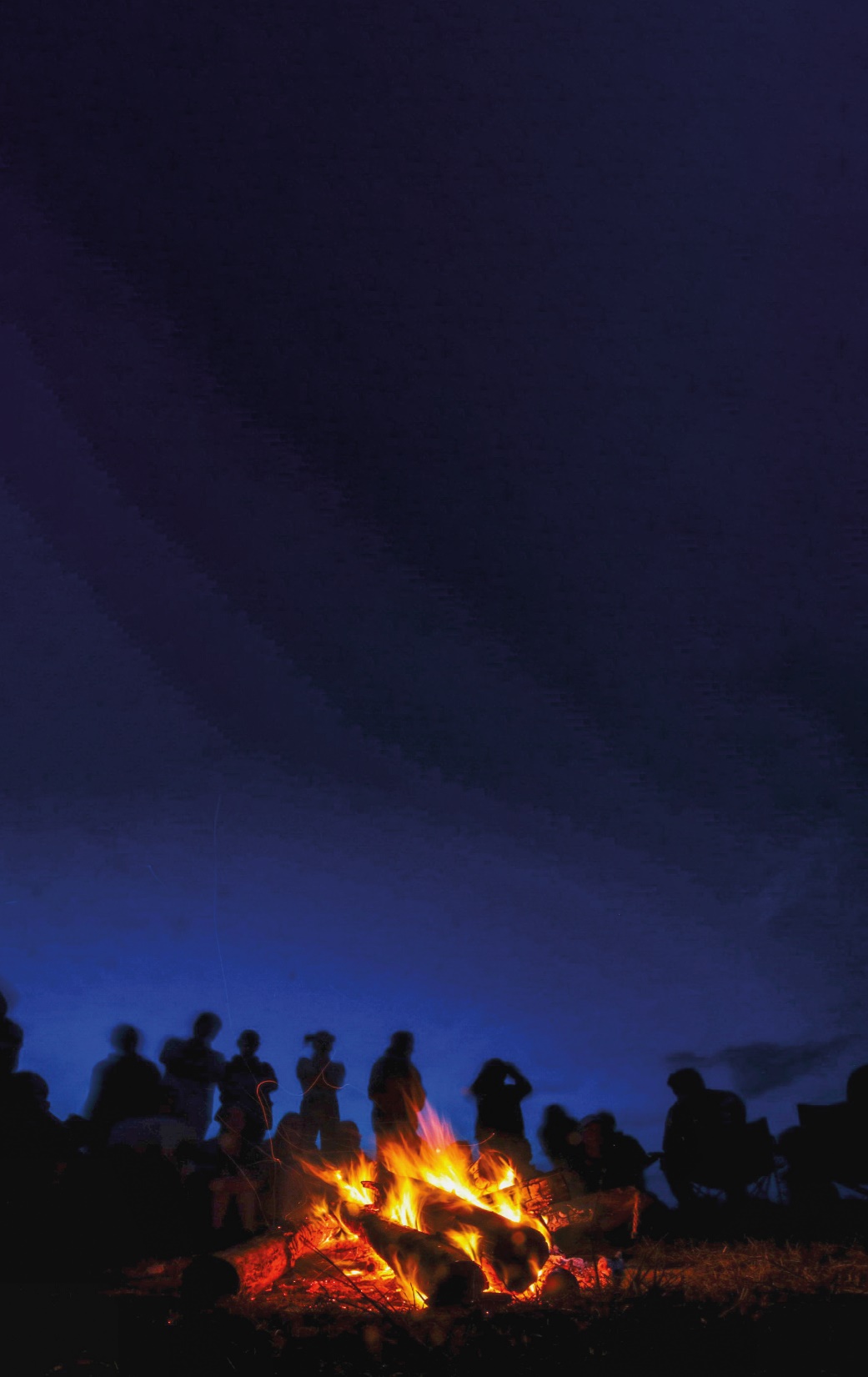 Toujours prêts 
À faire de notre mieux
www
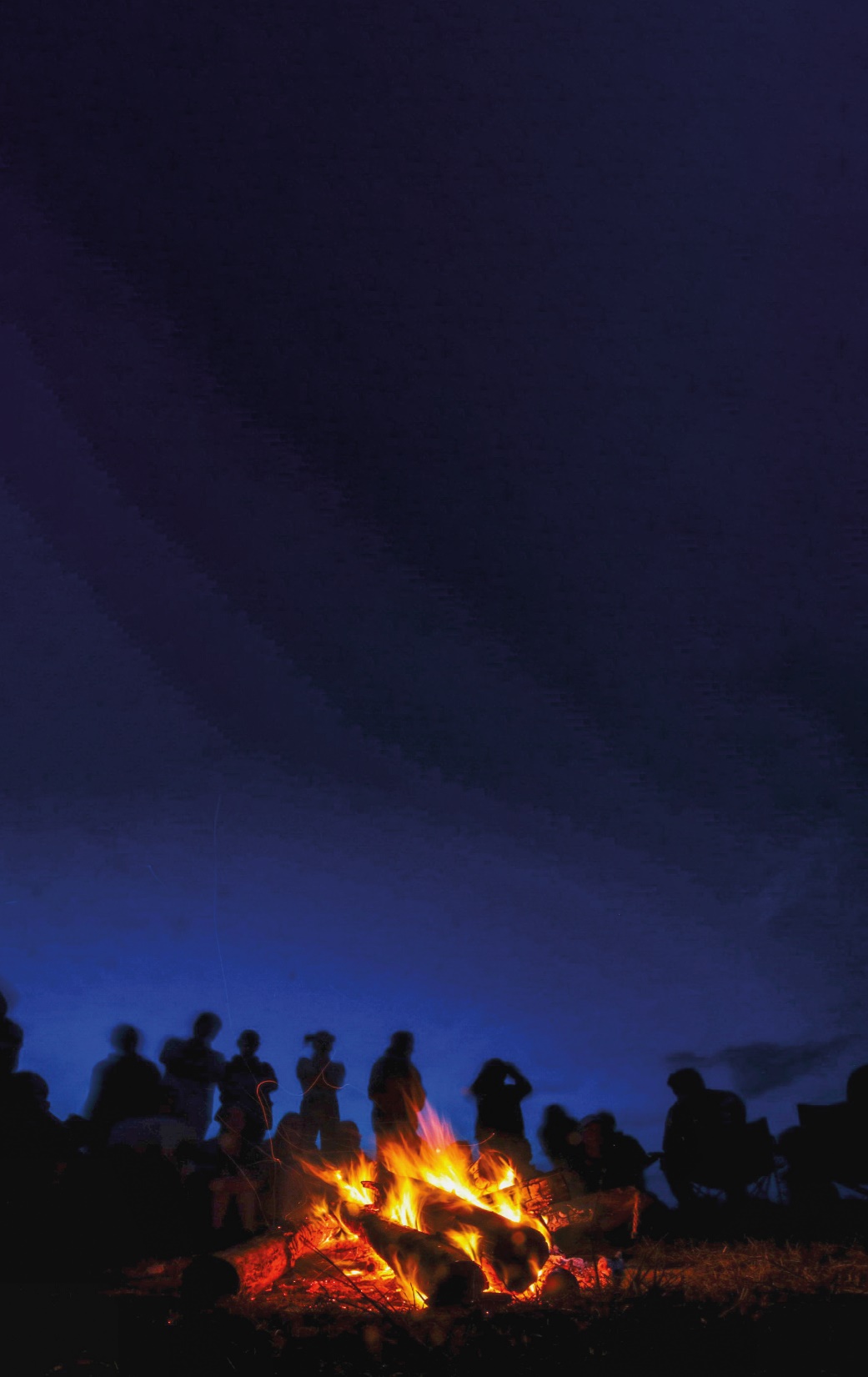 Ô scout  
Quelle que soit ta nature
Ton origine ou bien ta foi
www
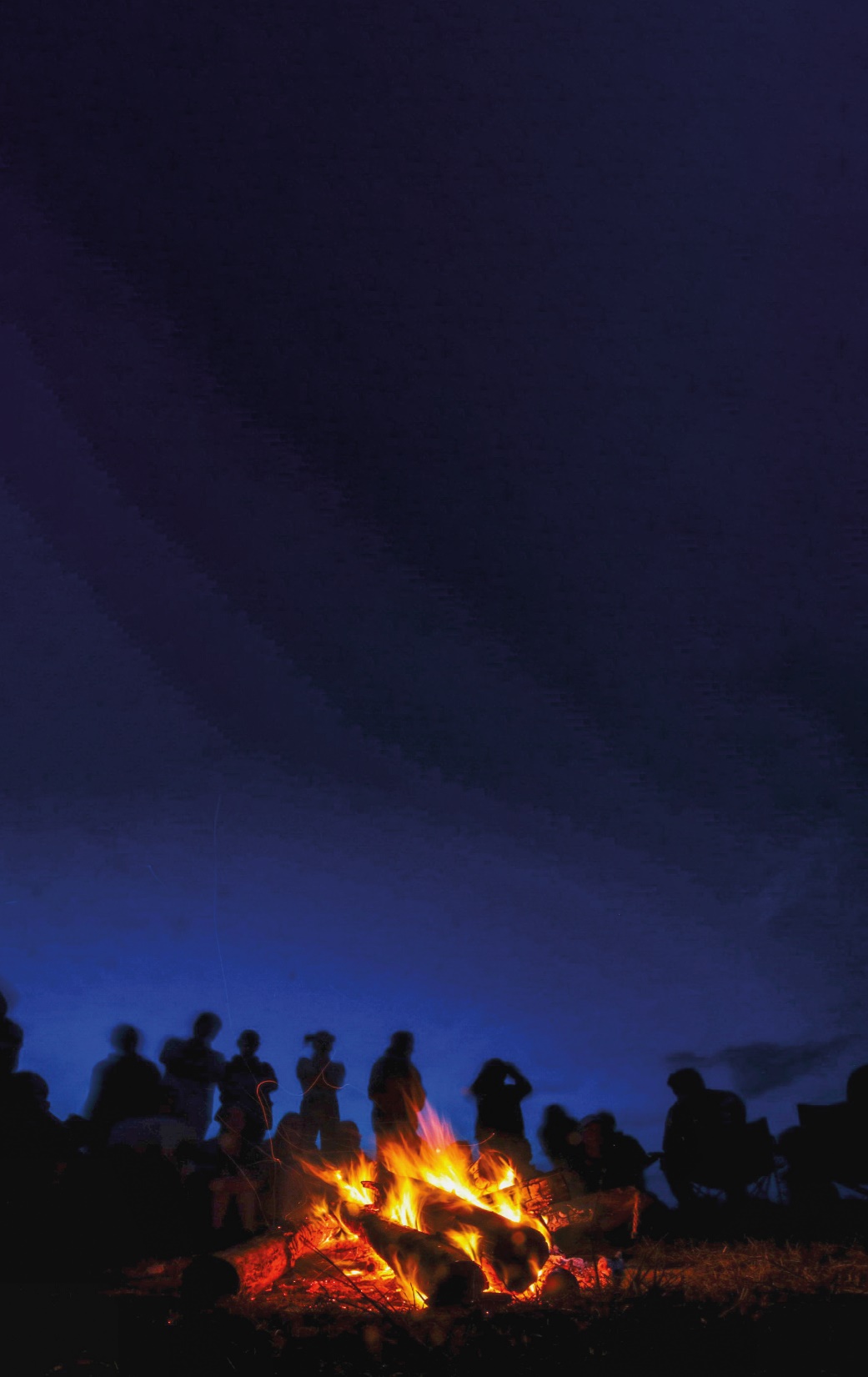 Ô scout
Quelle que soit ton allure
Nous t’accueillons tous avec joie
www
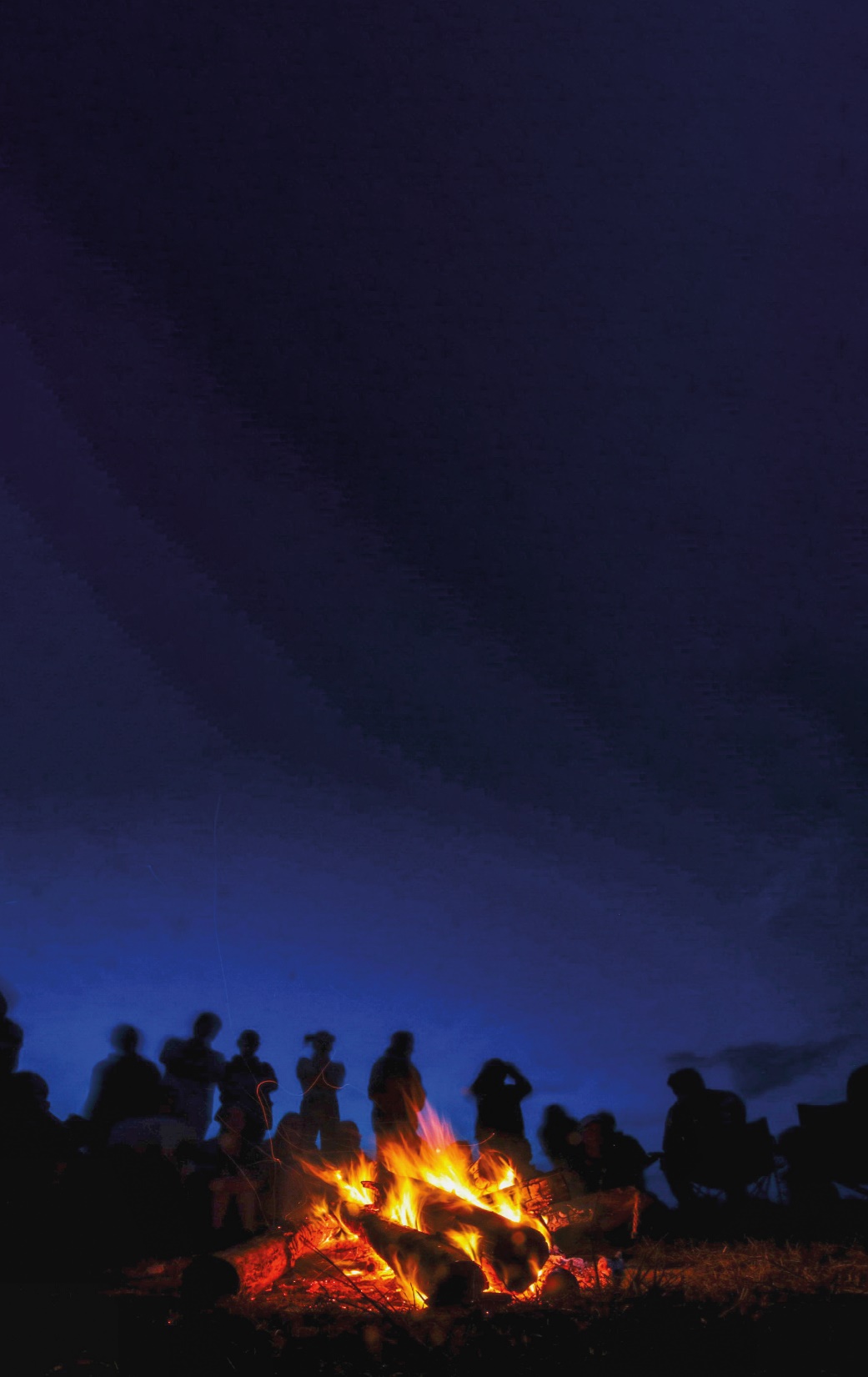 Et quelles que soient tes différences
Nous partageons la même route
www
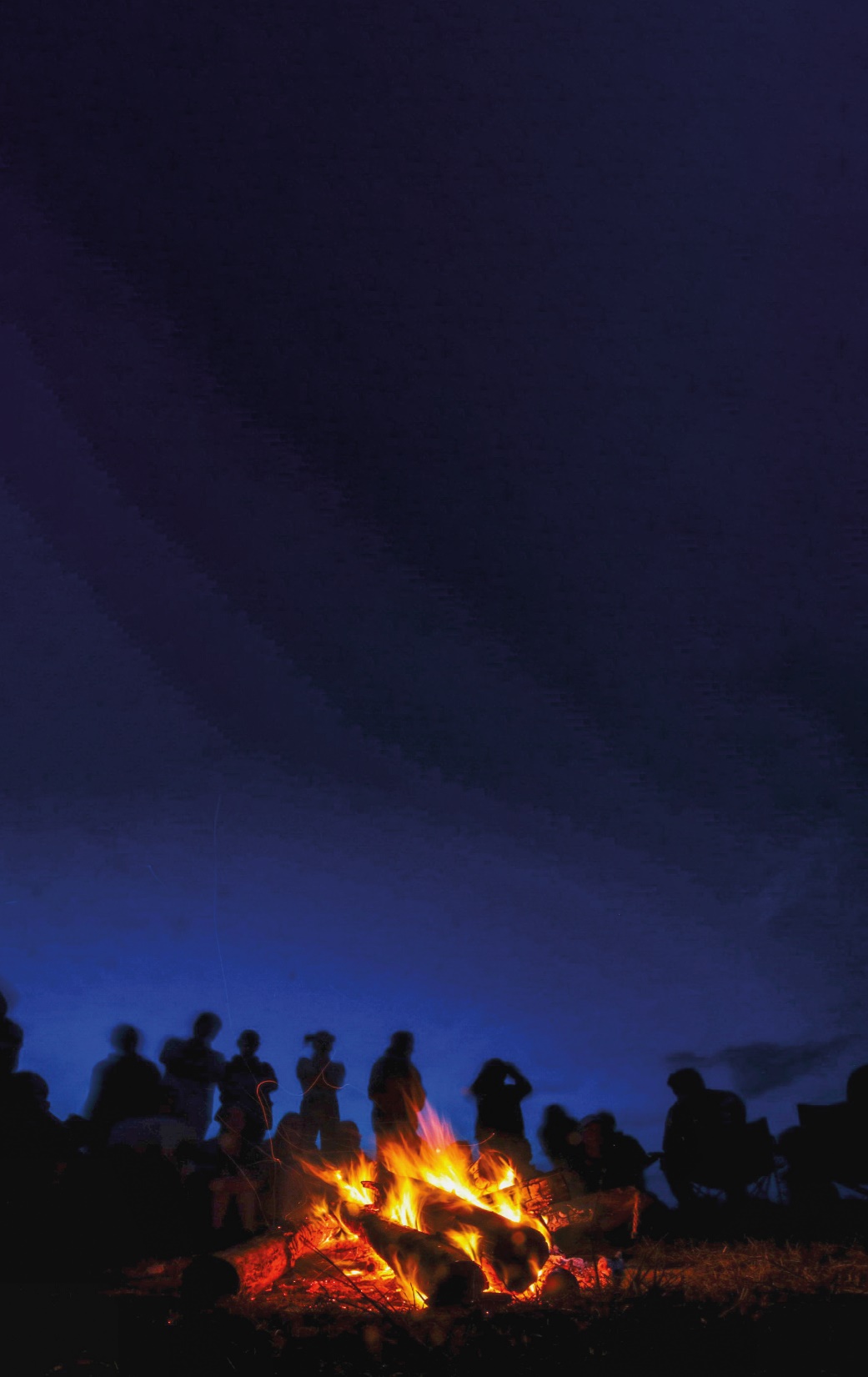 Tu sais, pour nous c’est une chance
De te compter parmi les scouts
www
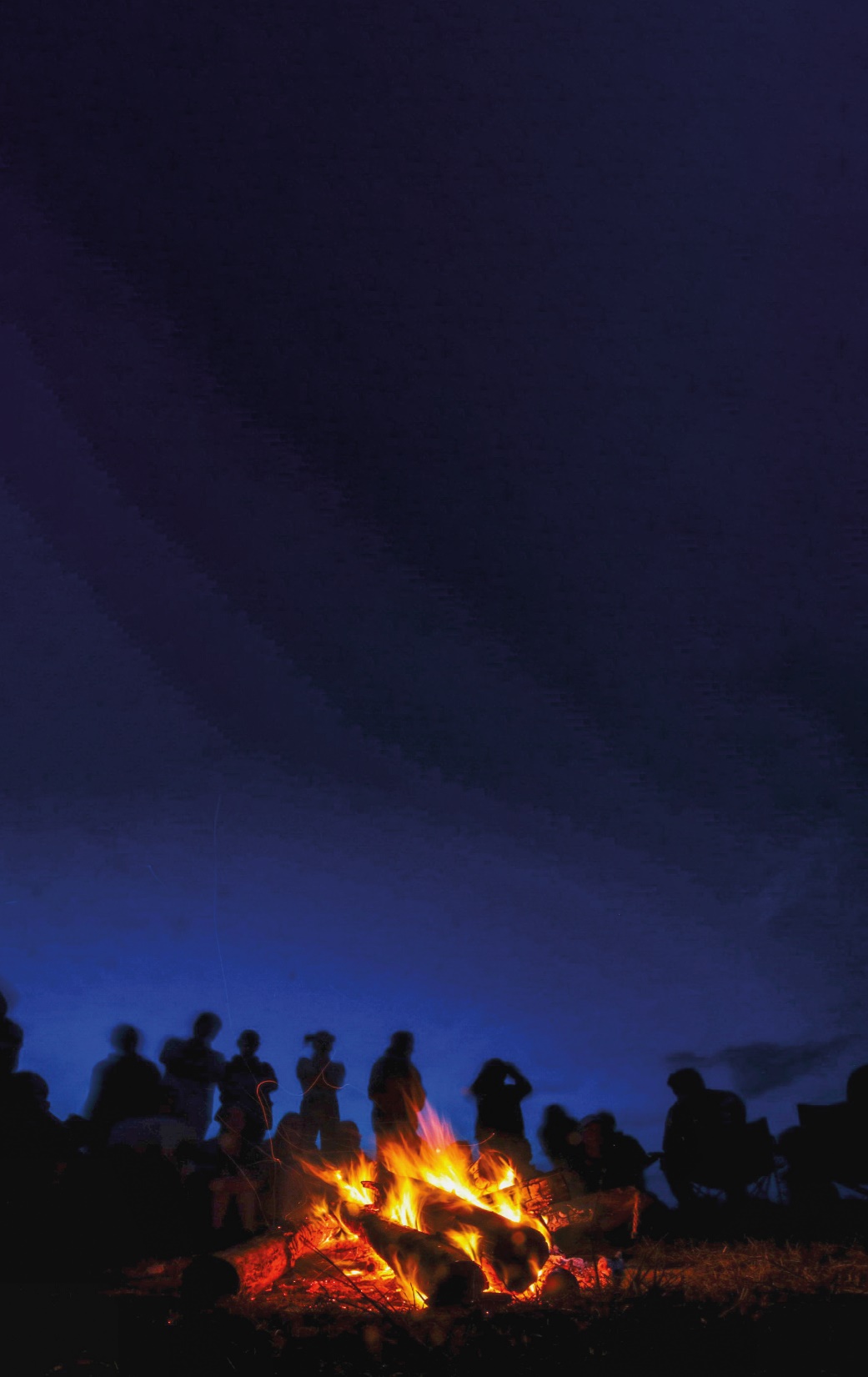 Nous chantons la soirée venue
Et la flamme brille dans nos yeux
www
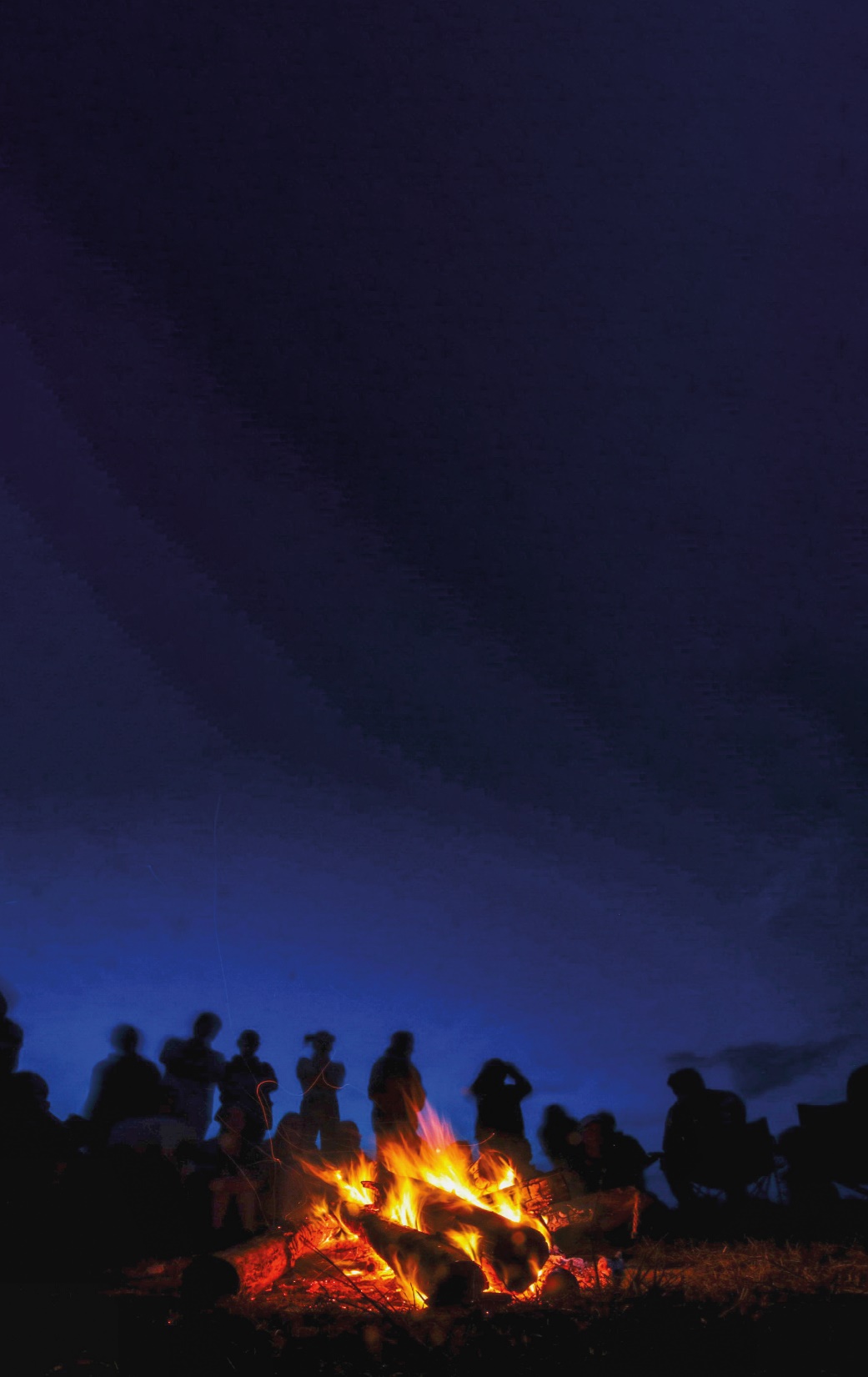 Dans le bois  silencieux 
Ensemble on se salue
www
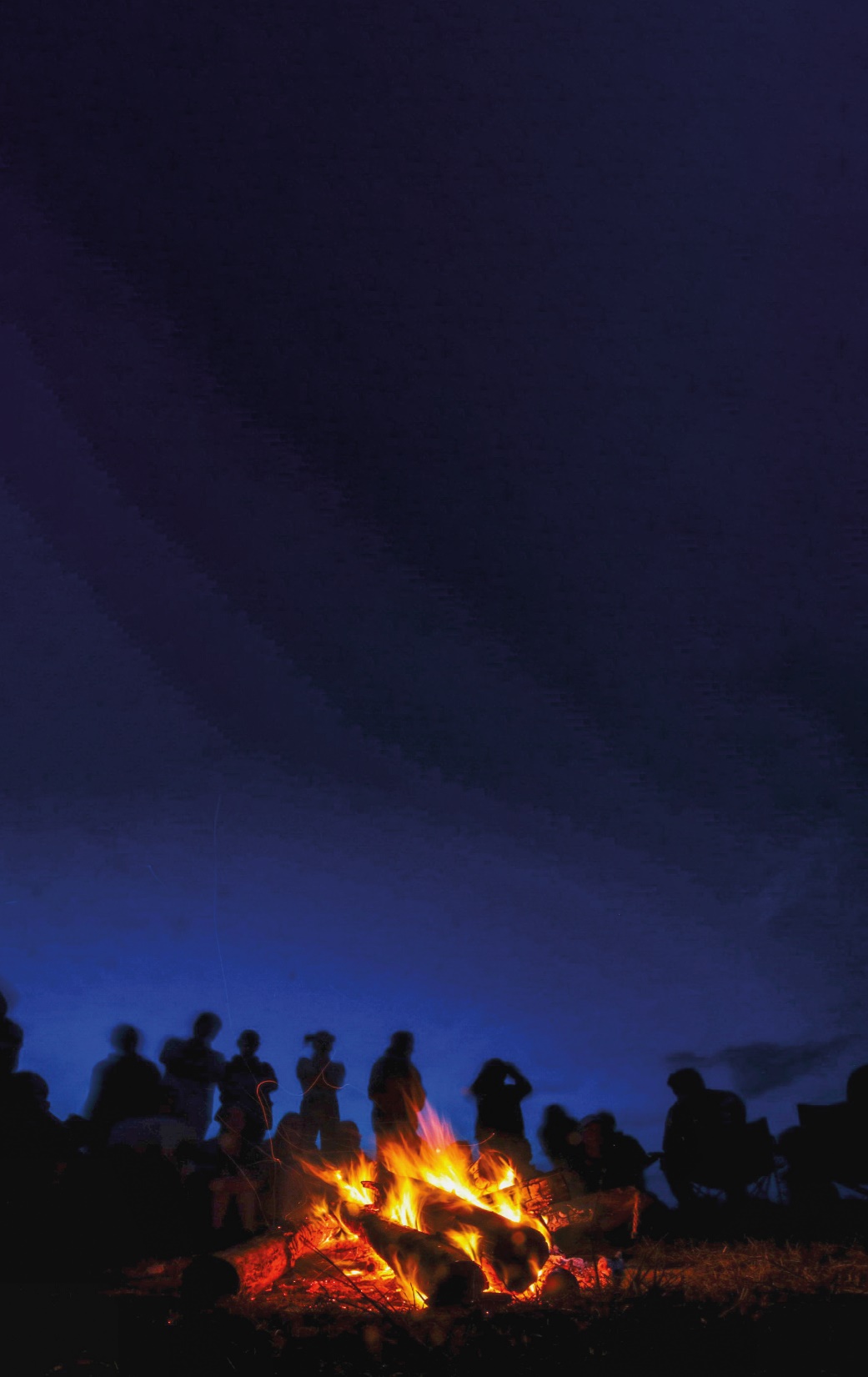 Toujours prêts 
À faire de notre mieux
www
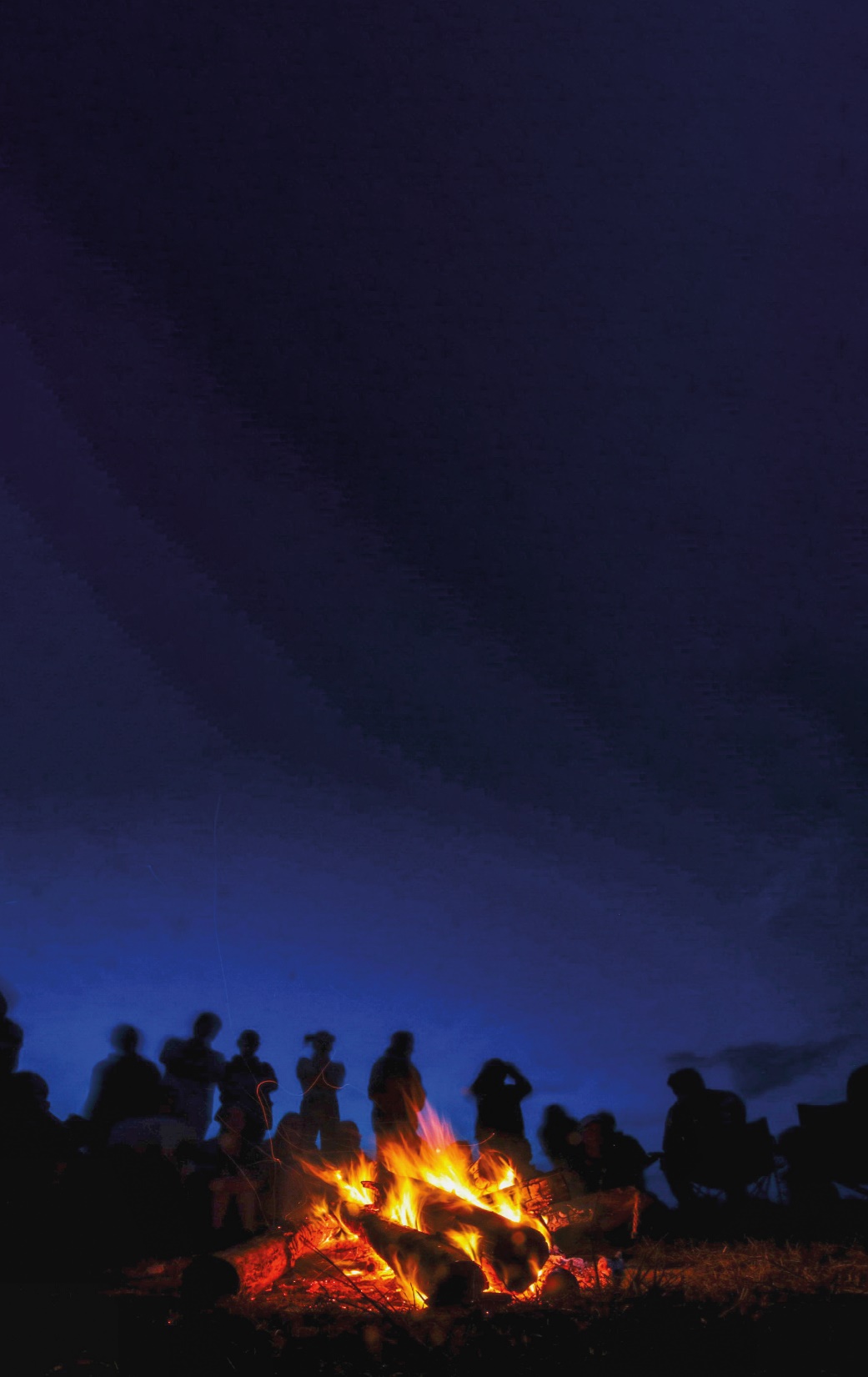 Retrouve sur lesscouts.be :
www
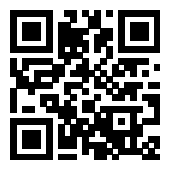 Les paroles à intégrer à tes chansonniers
Des versions audios de qualité
Des vidéos chansignées à destination des personnes sourdes et malentendantes
Le Cantique des patrouilles de 1919
Le contexte de création du Cantique des Scouts
Paroles 2022 : Les Scouts / Antoine Armedan